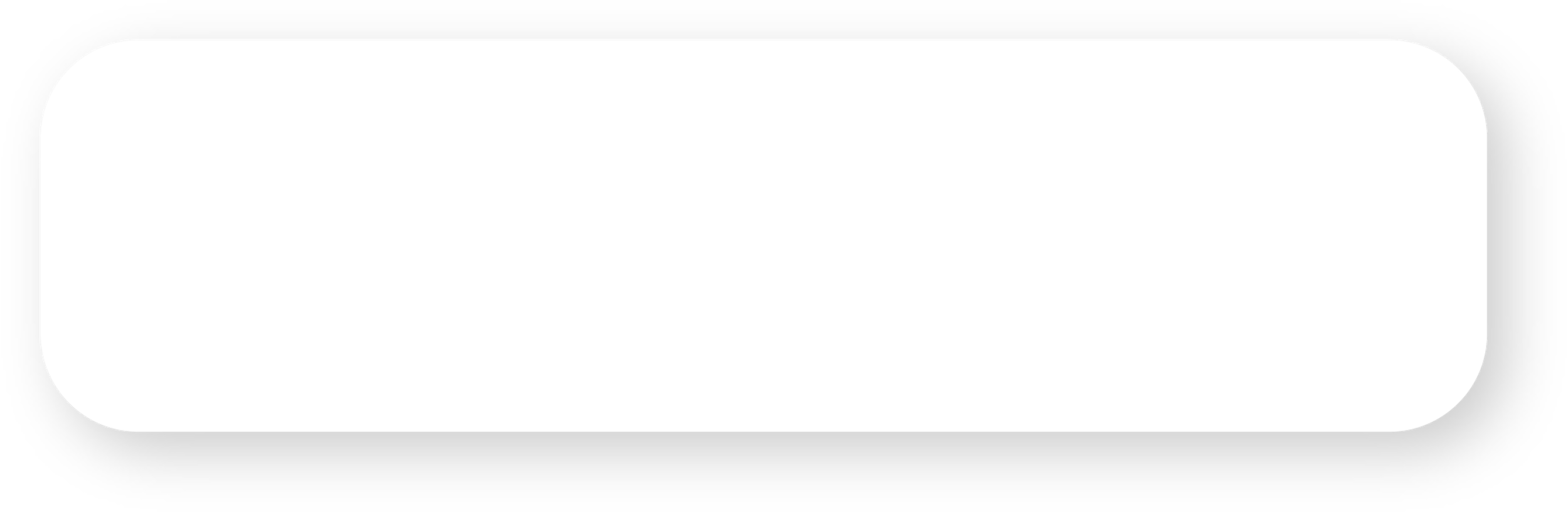 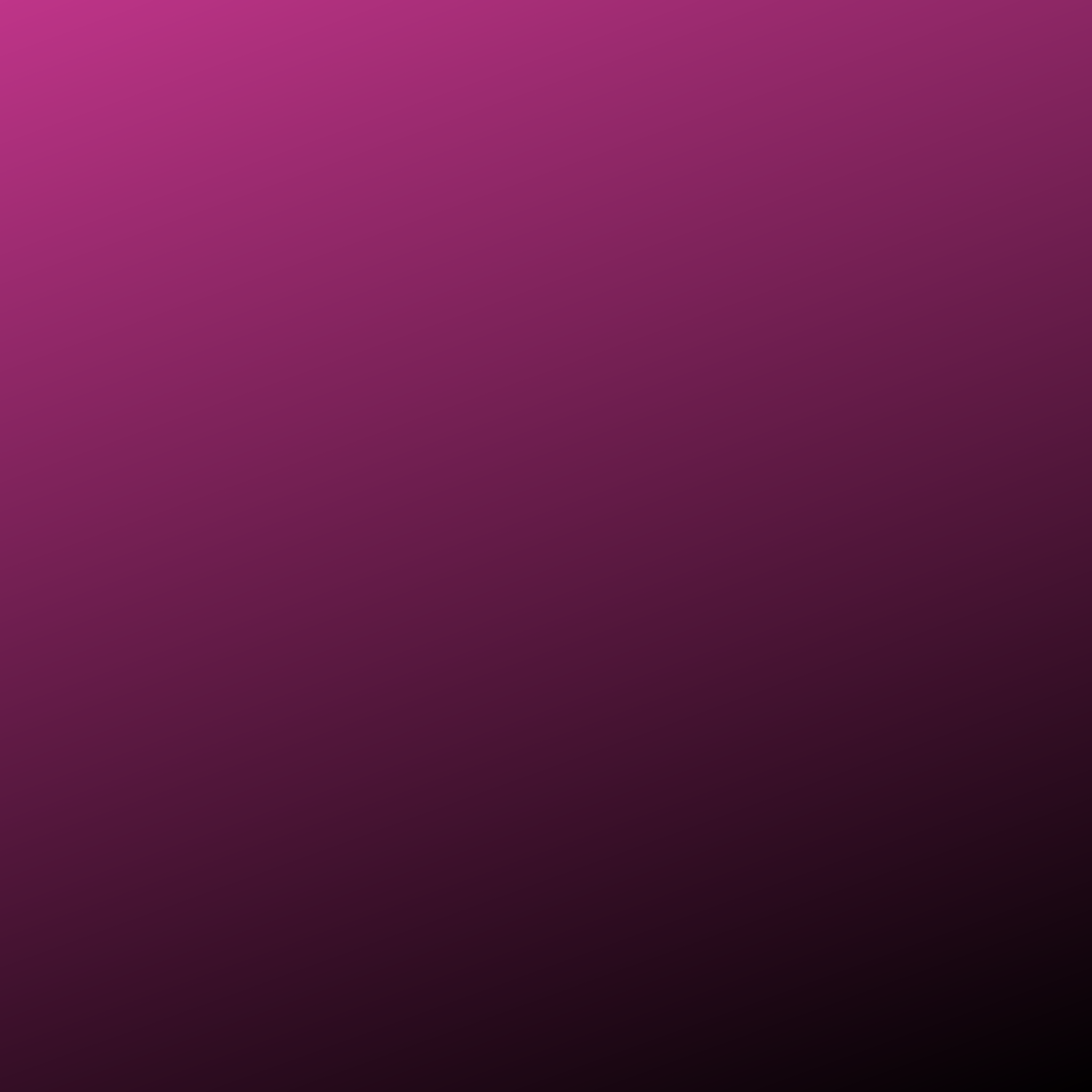 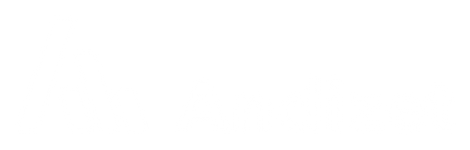 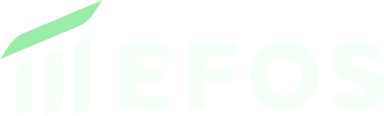 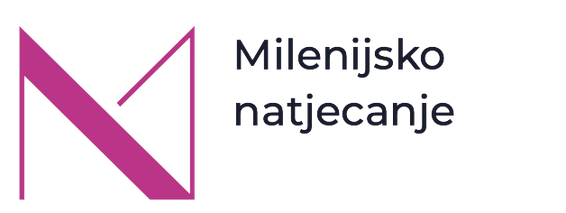 5. Milenijsko natjecanje
iz kreativne industrije
Natjecateljska tema:
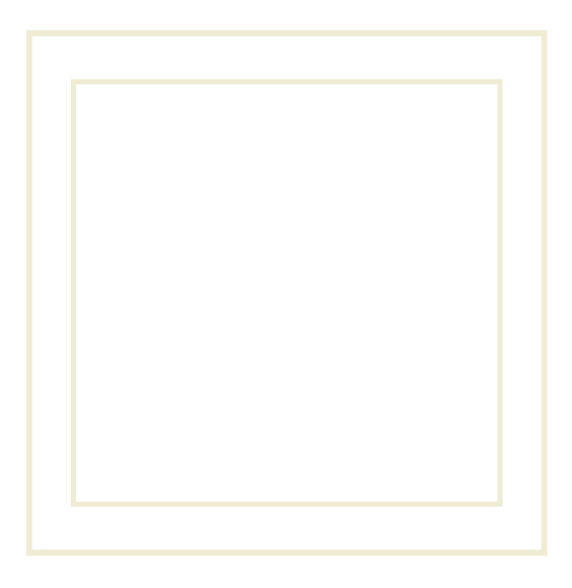 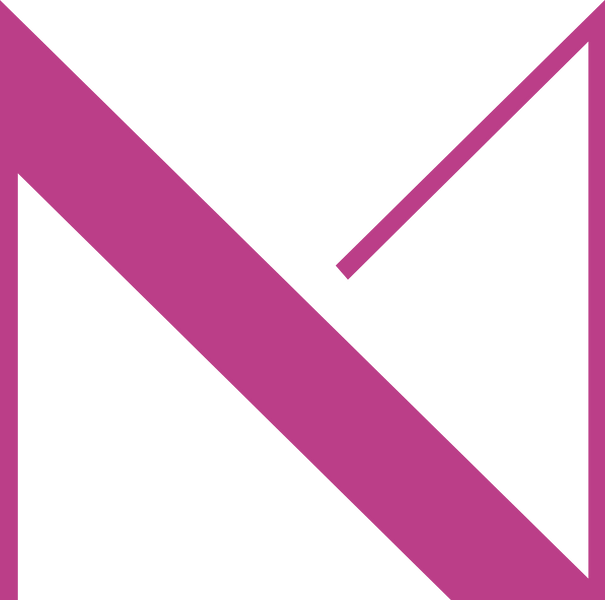 GLAGOLJICA
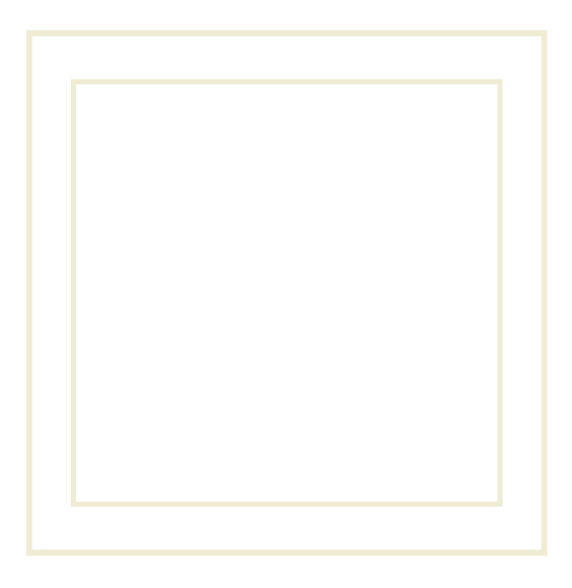 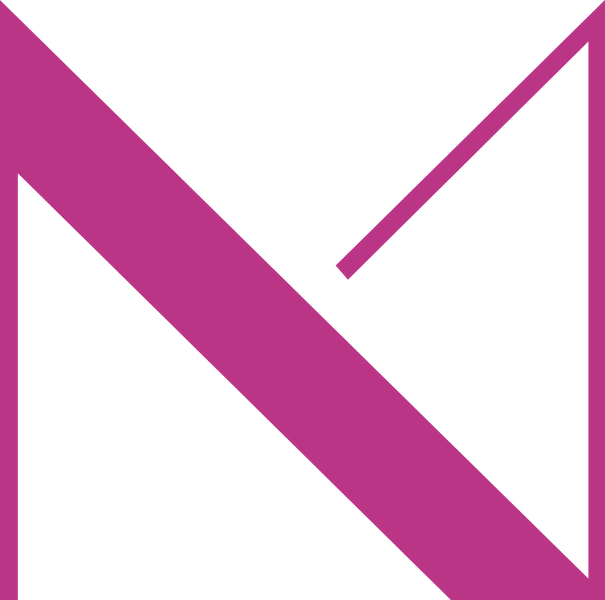 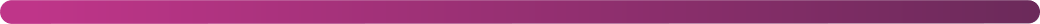 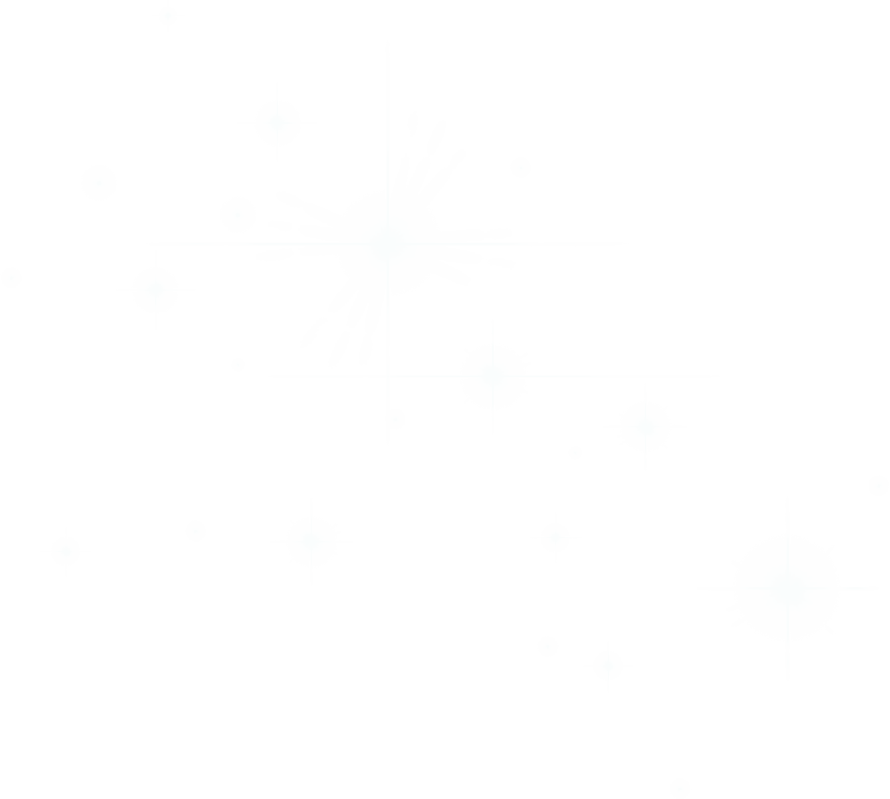 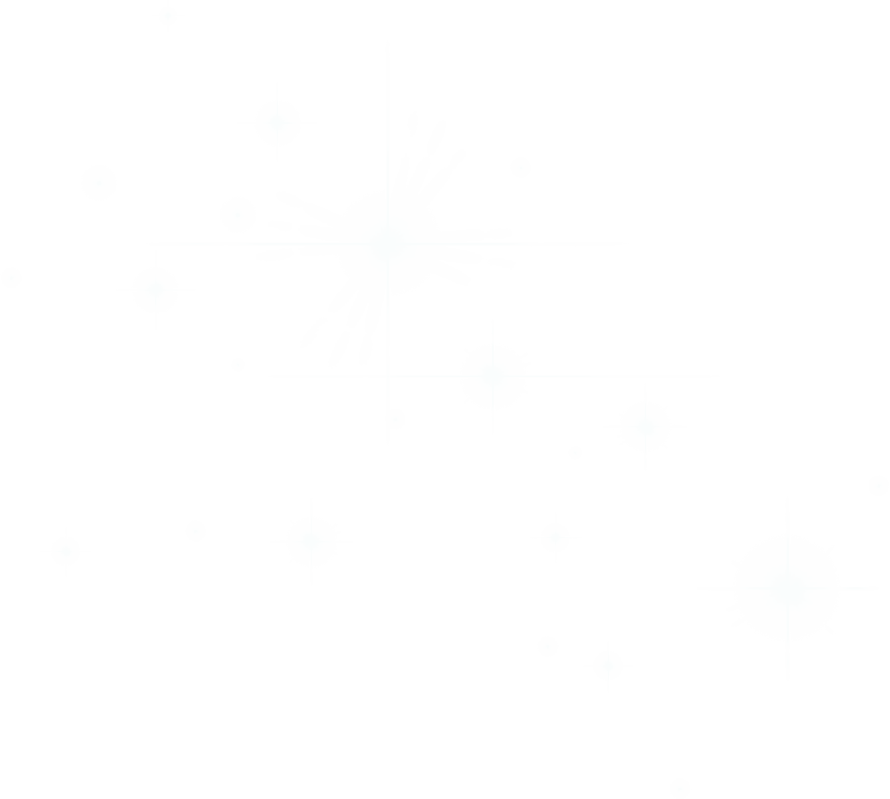 Članovi tima:
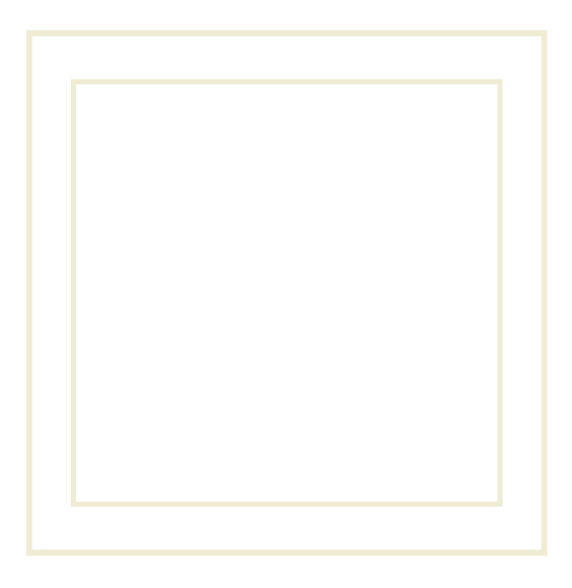 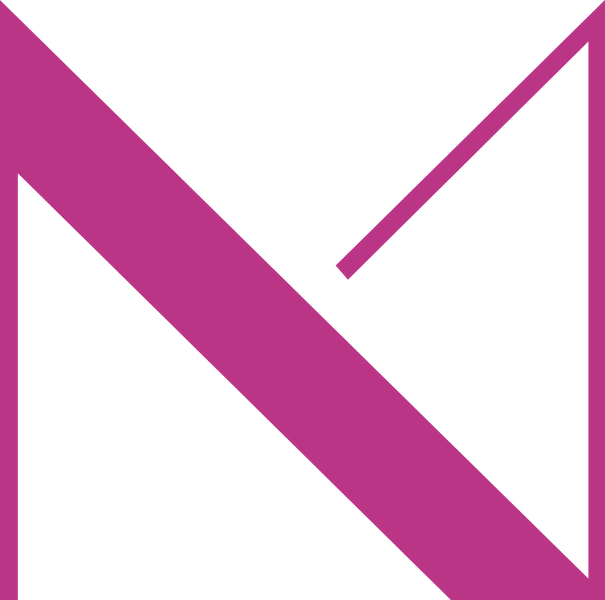 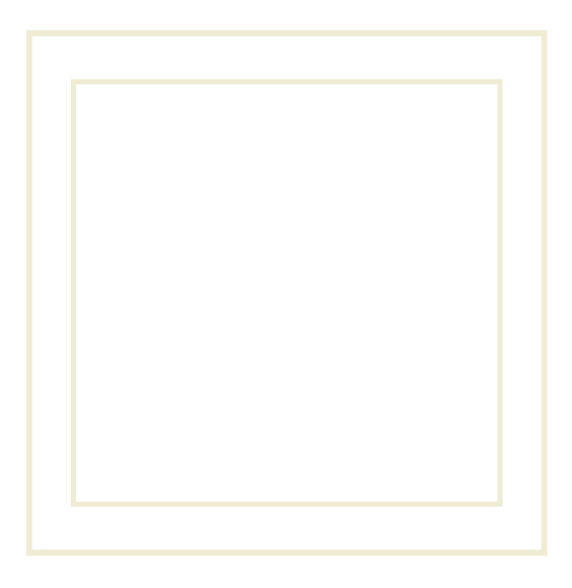 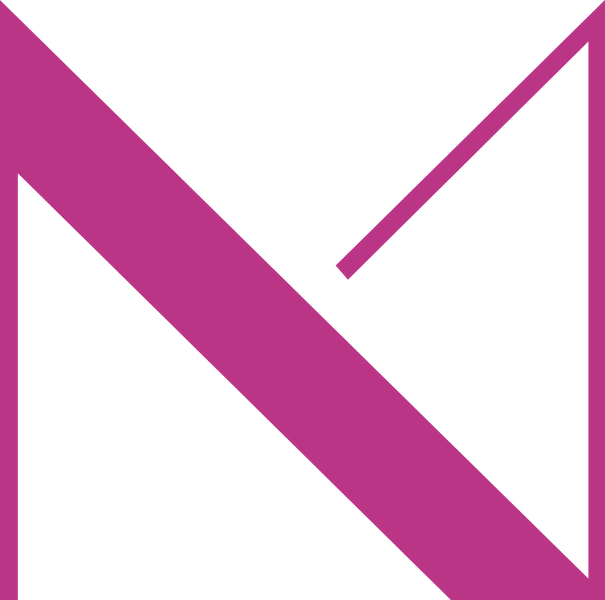 Ema Stankoski Hrgović
Anja Vinković
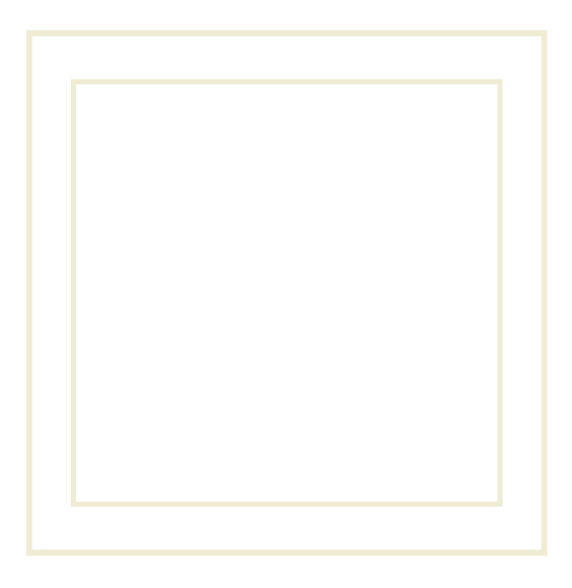 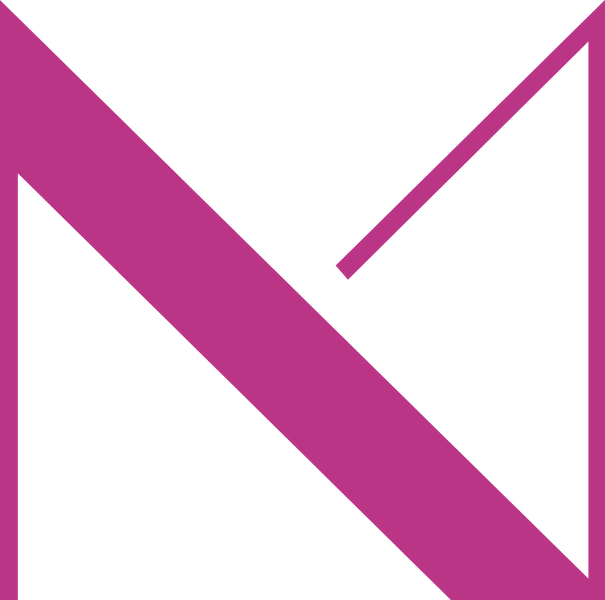 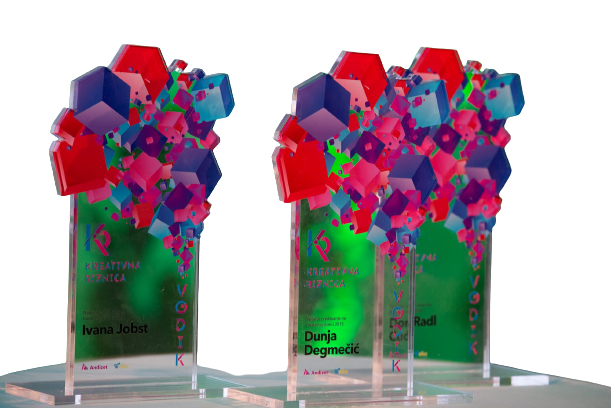 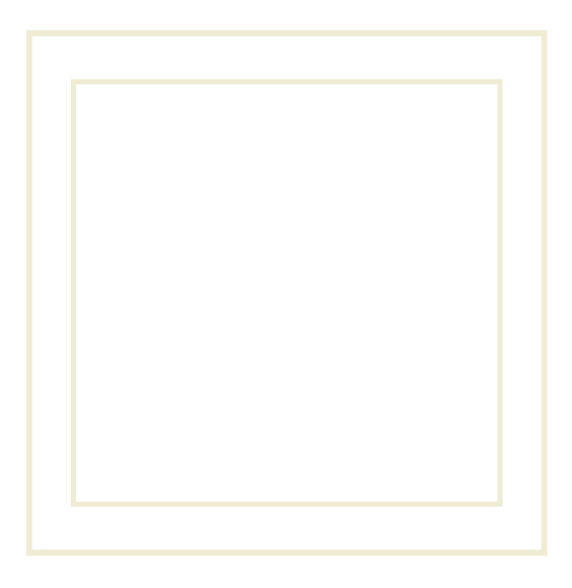 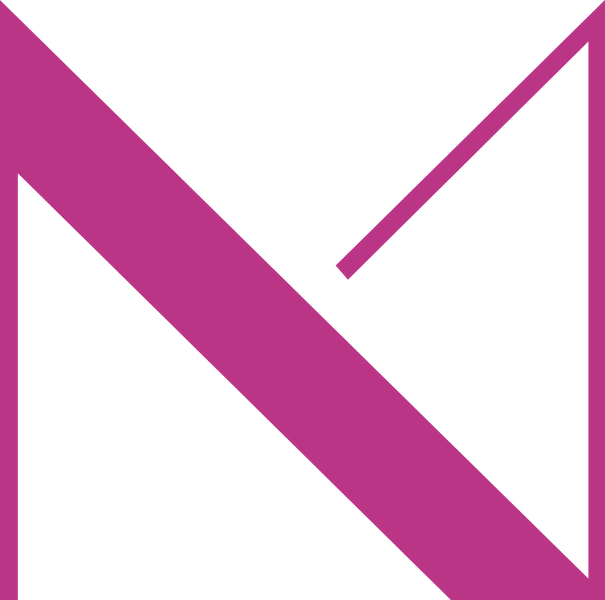 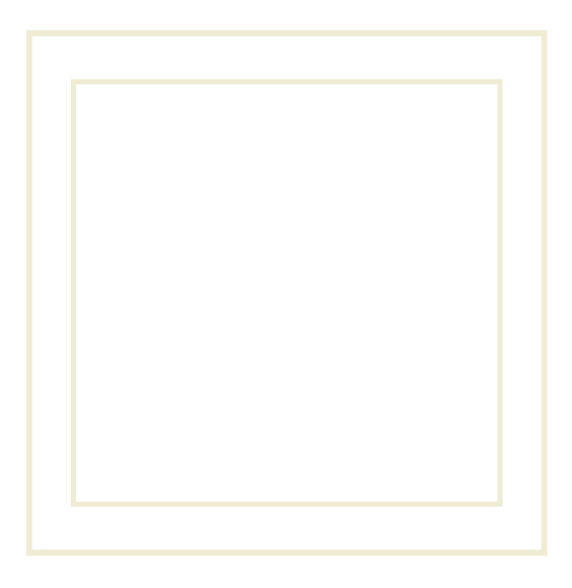 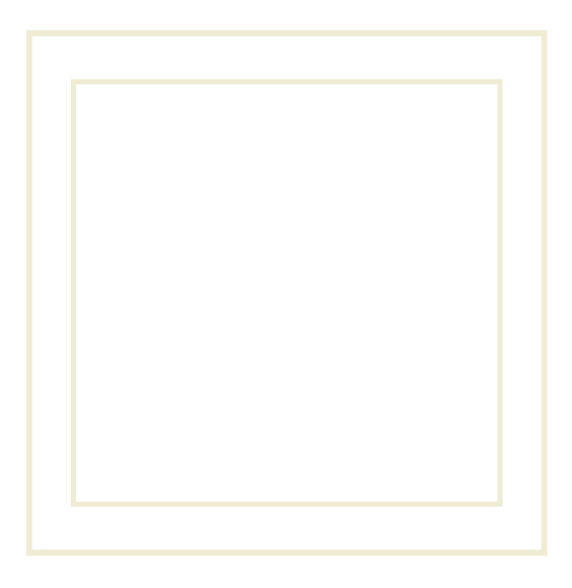 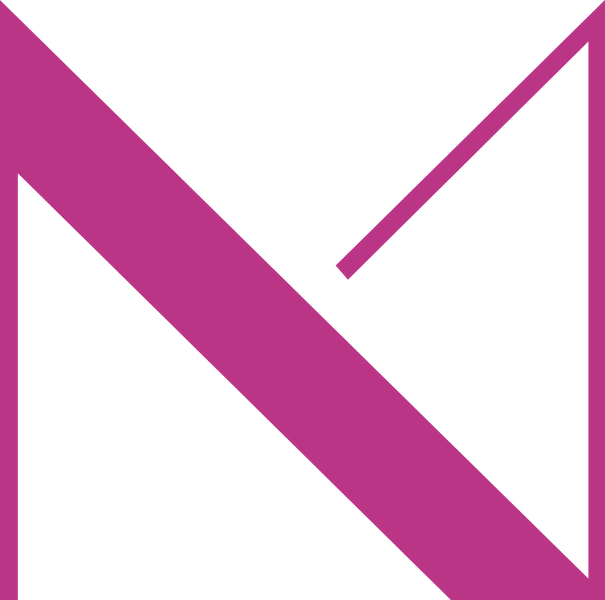 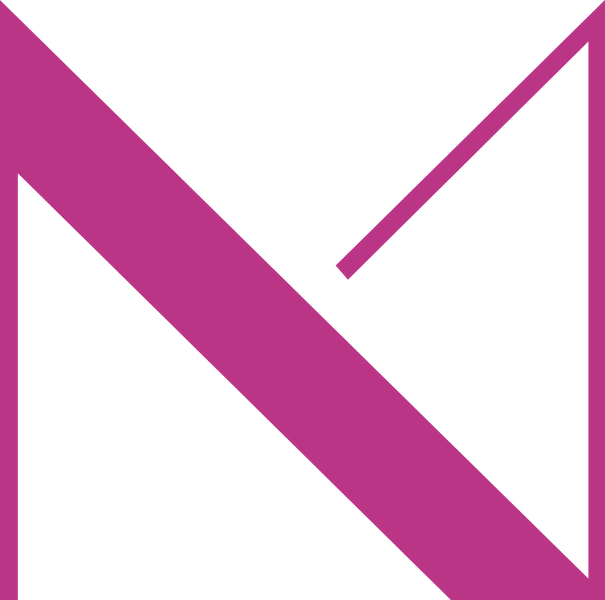 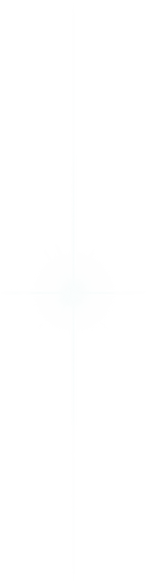 Mentor tima:
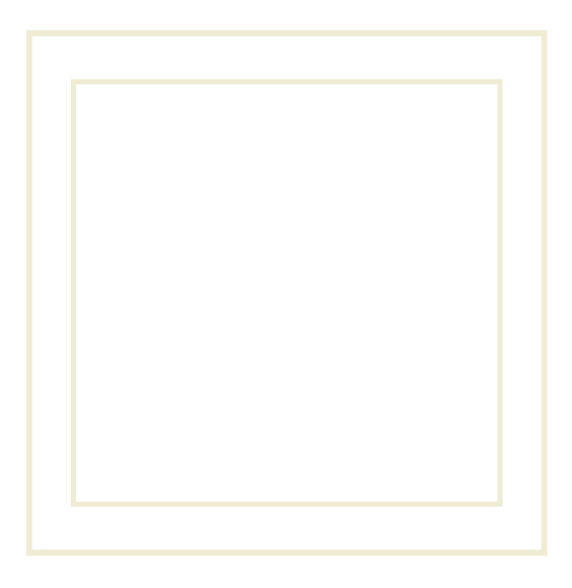 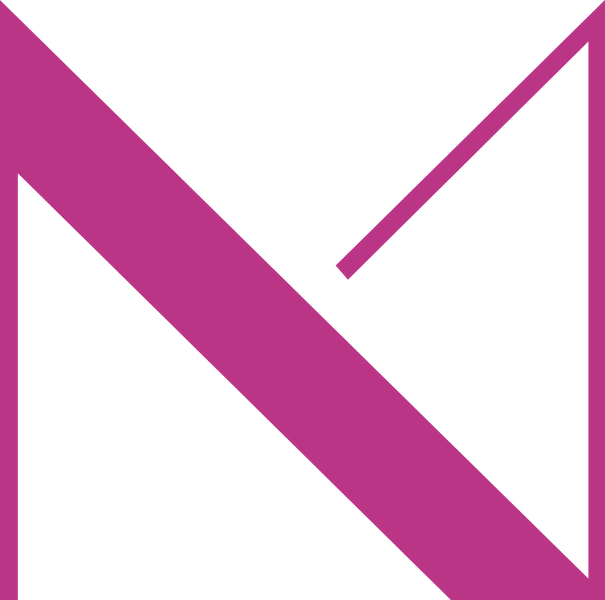 1. Karolina Dvojković
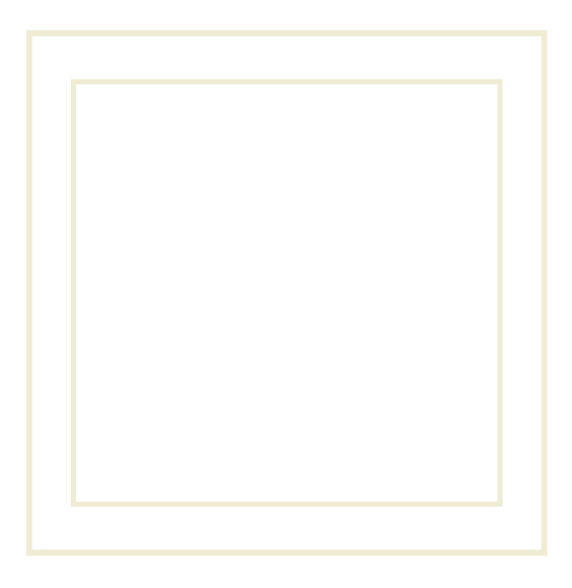 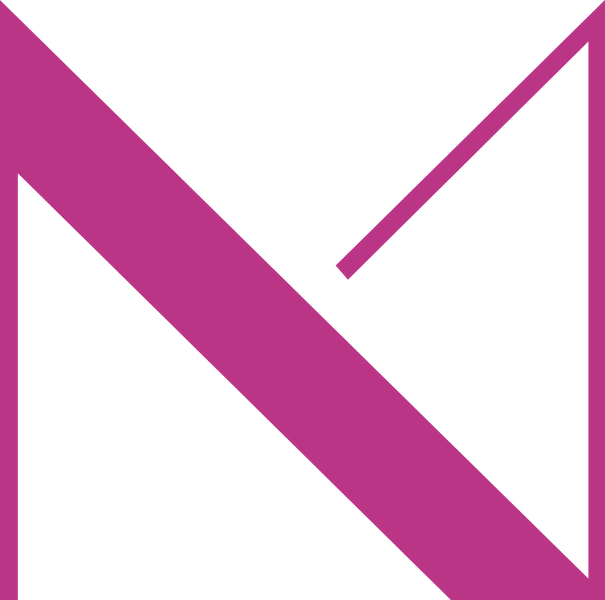 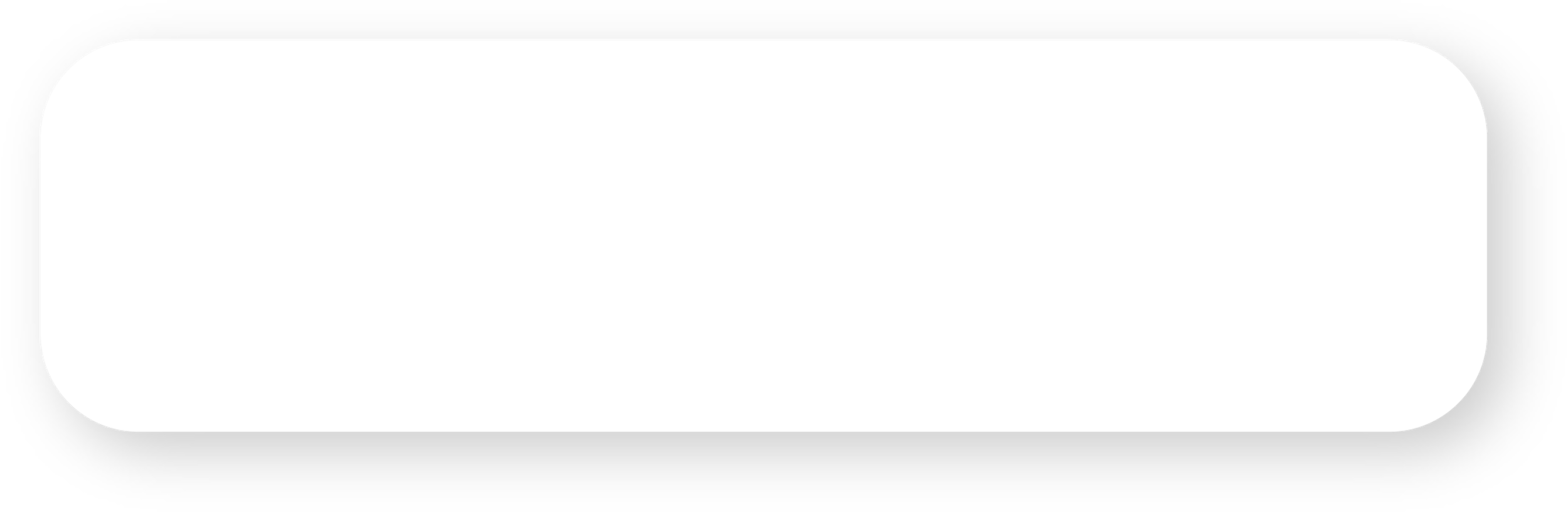 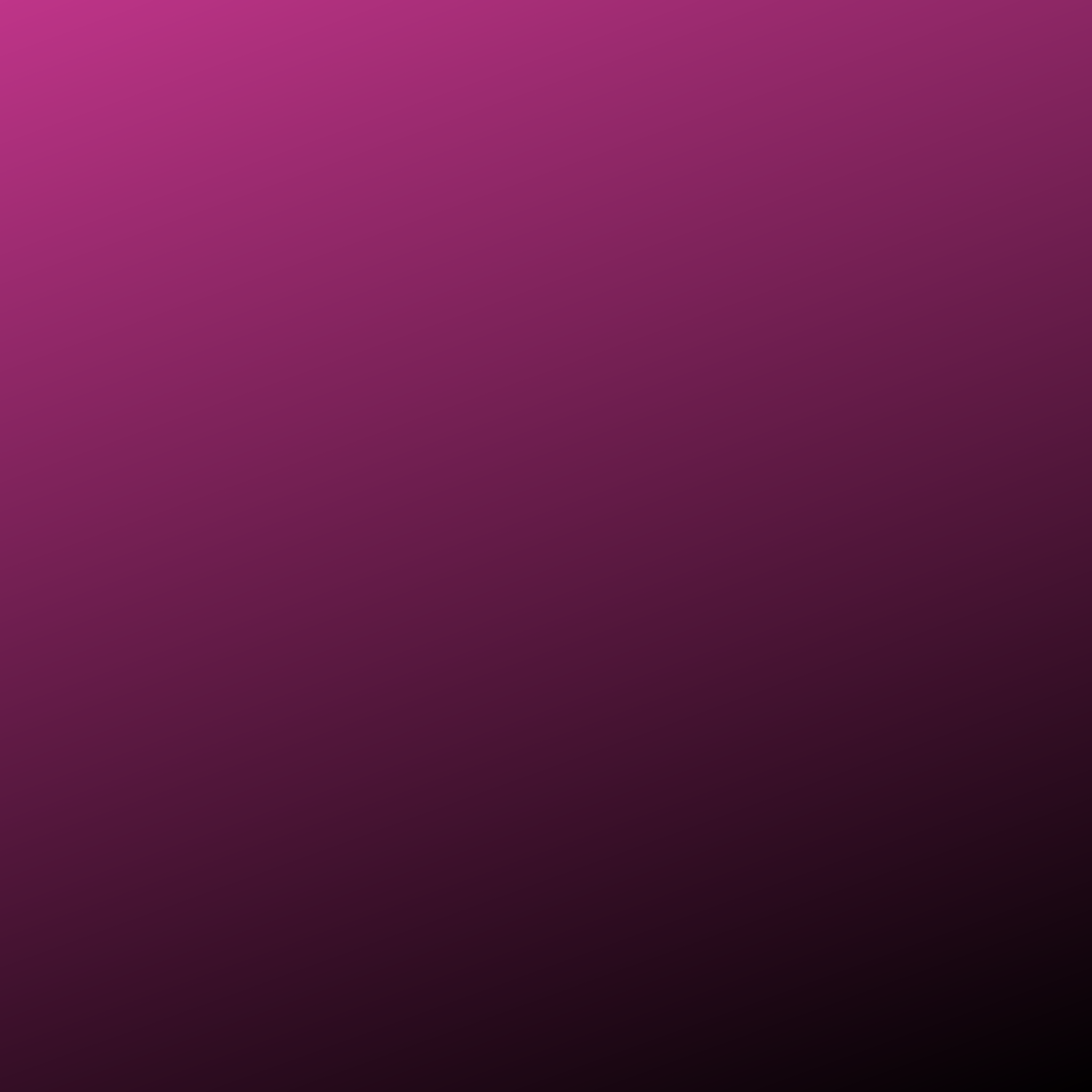 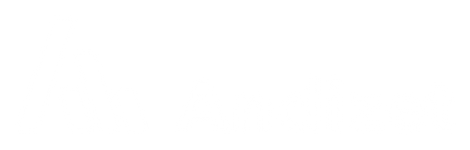 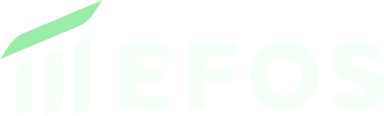 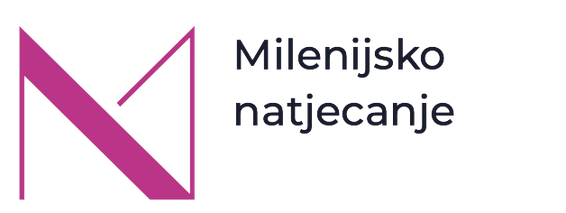 5. Milenijsko natjecanje
iz kreativne industrije
Natjecateljska tema:
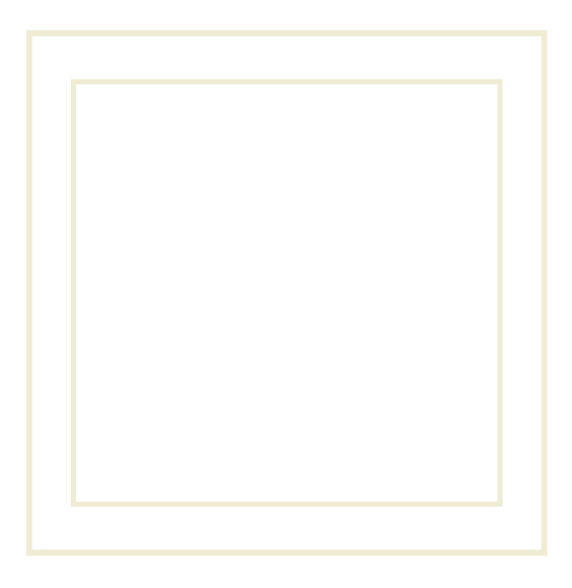 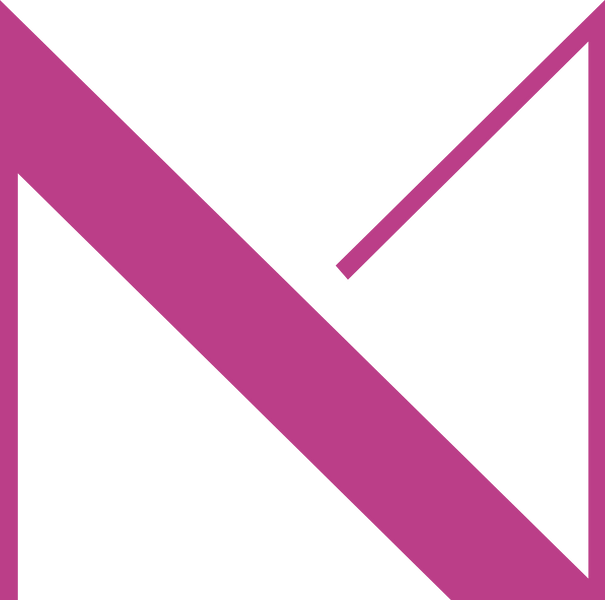 GLAGOLJICA
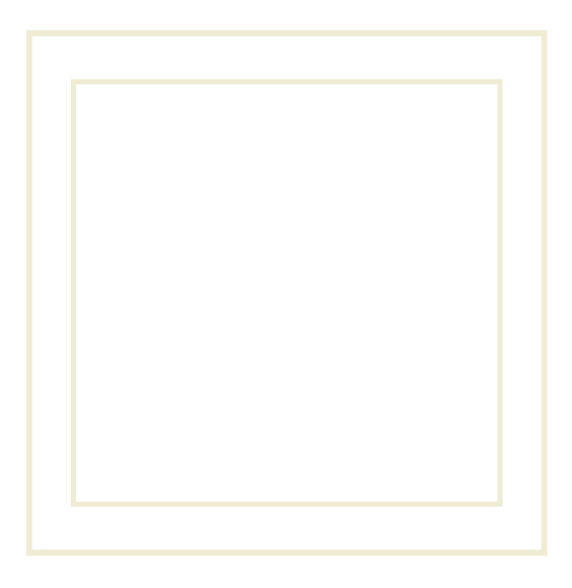 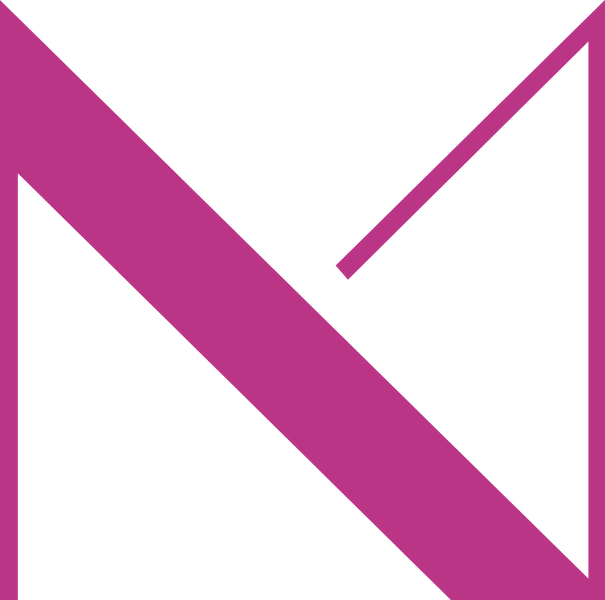 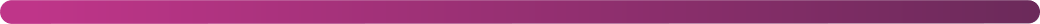 Sektor(i) kreativne industrije
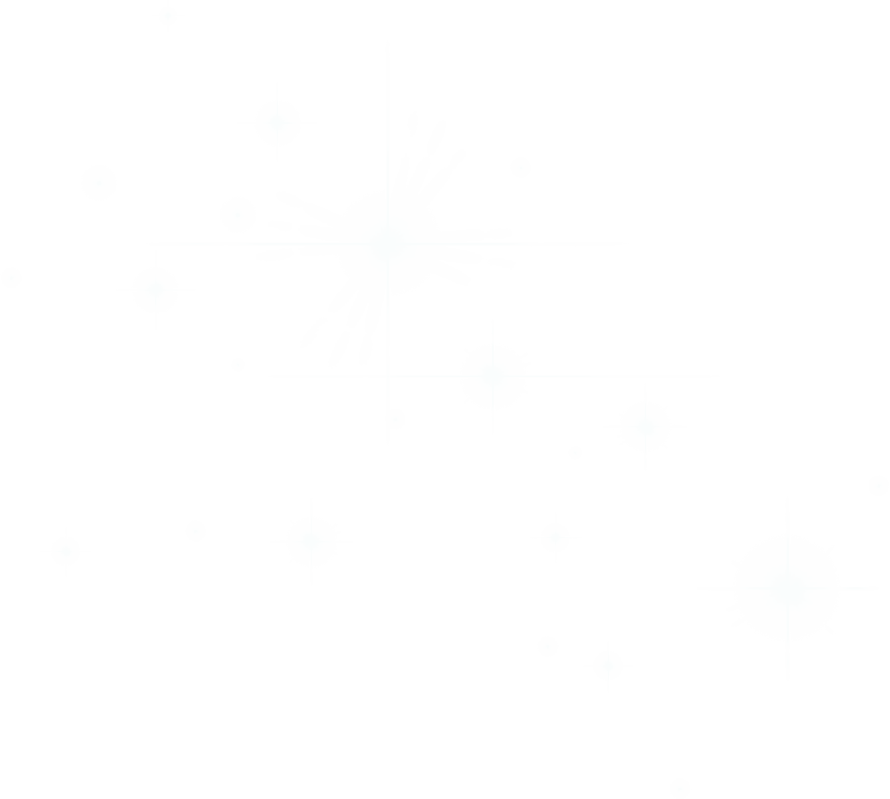 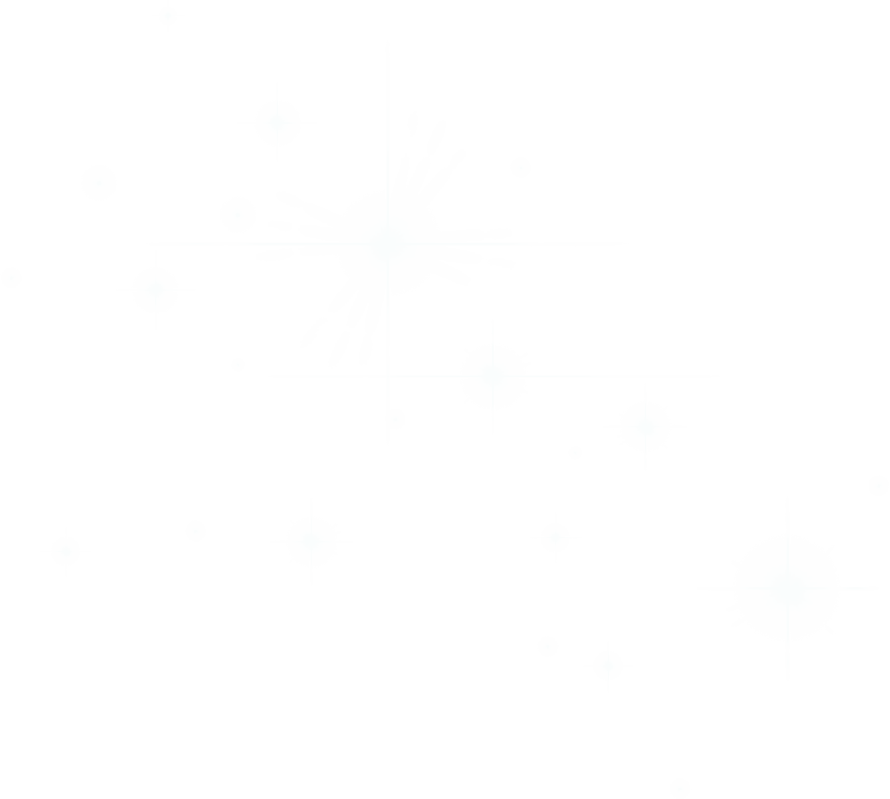 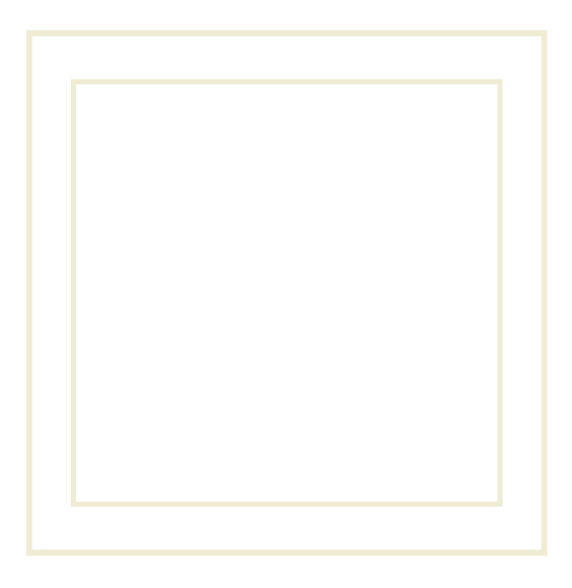 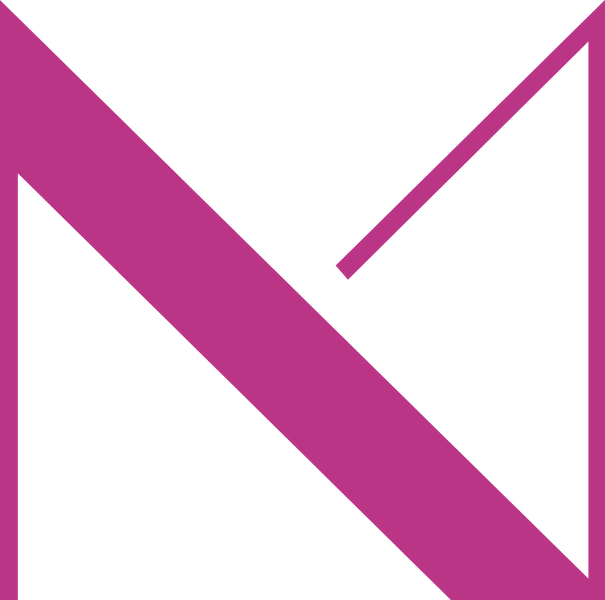 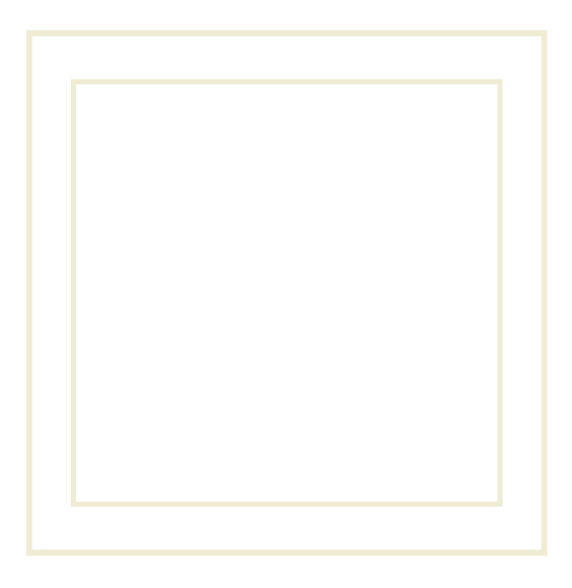 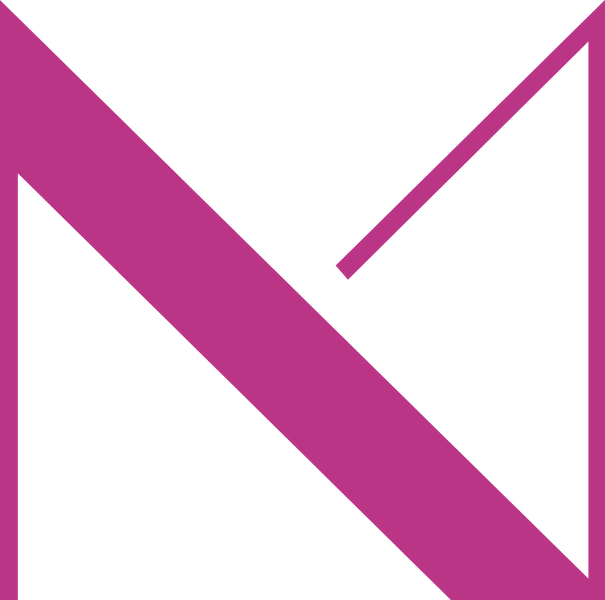 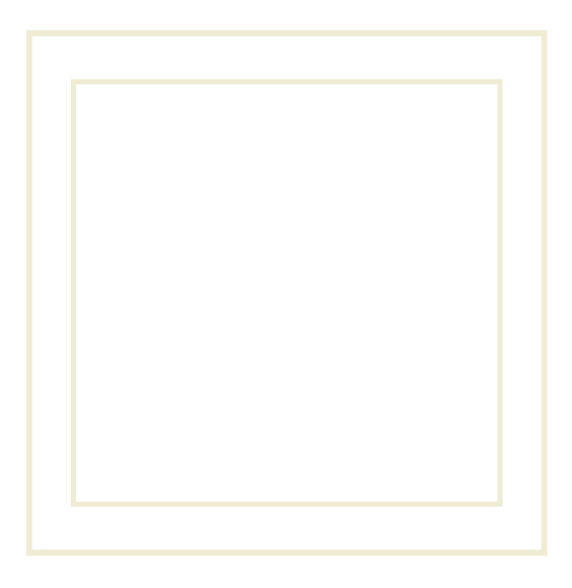 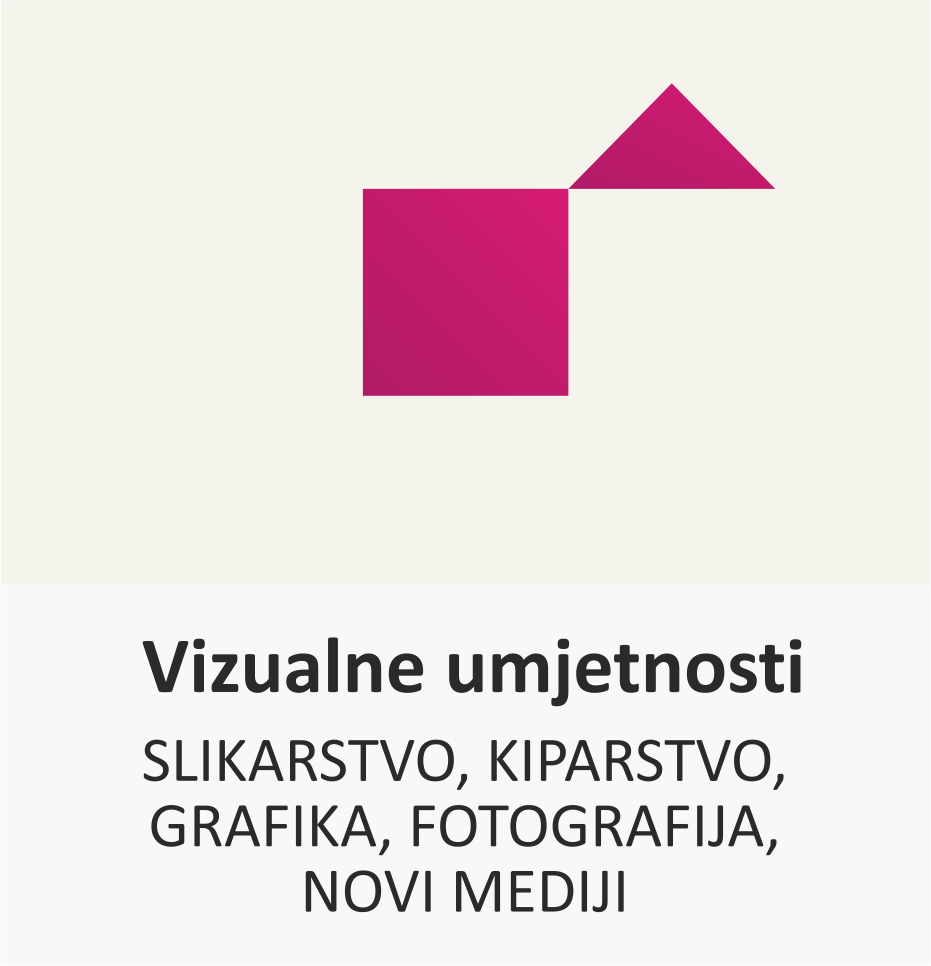 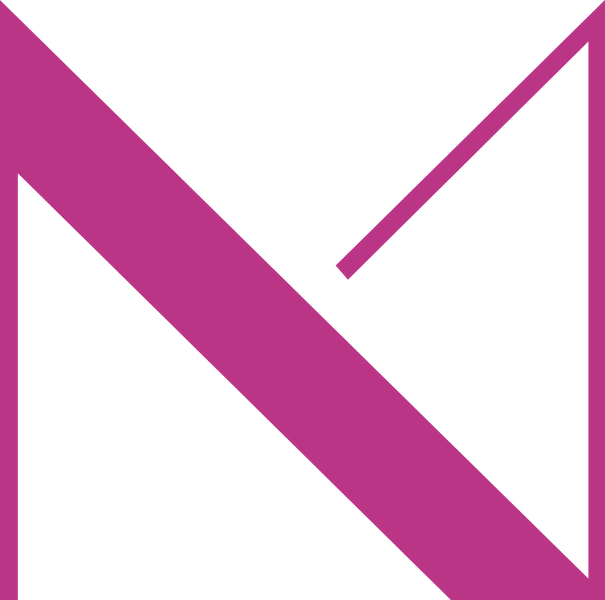 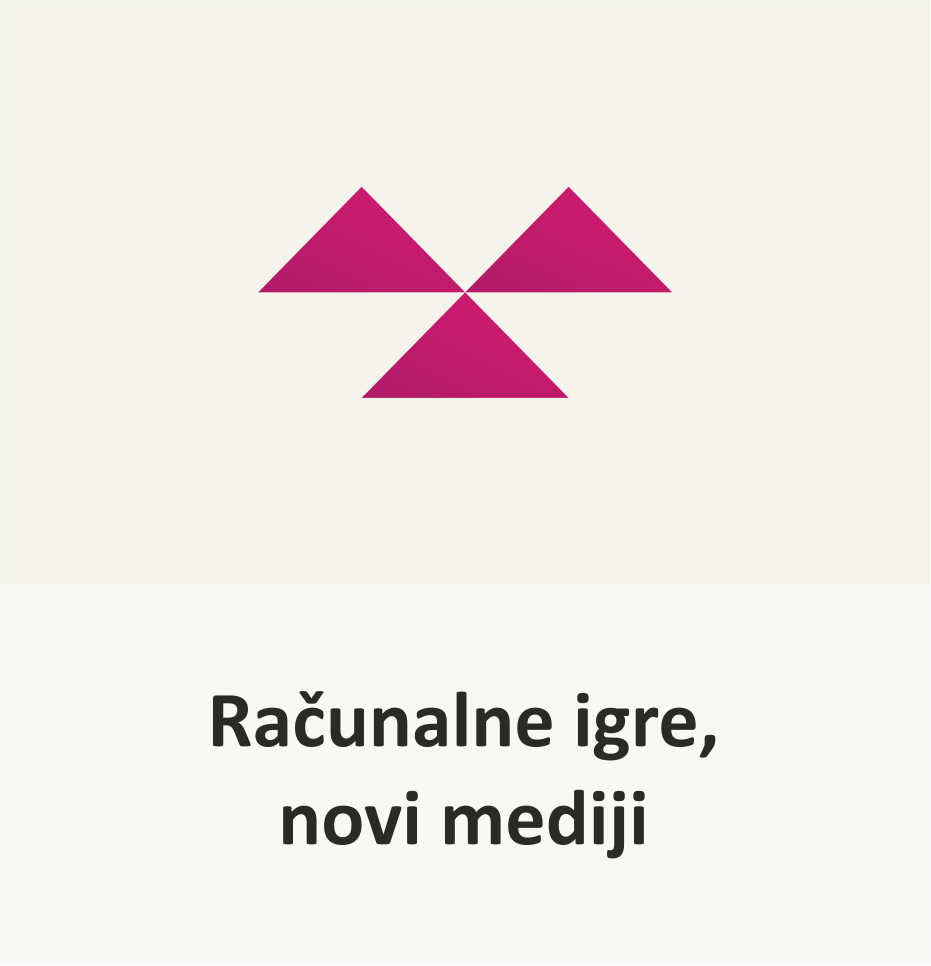 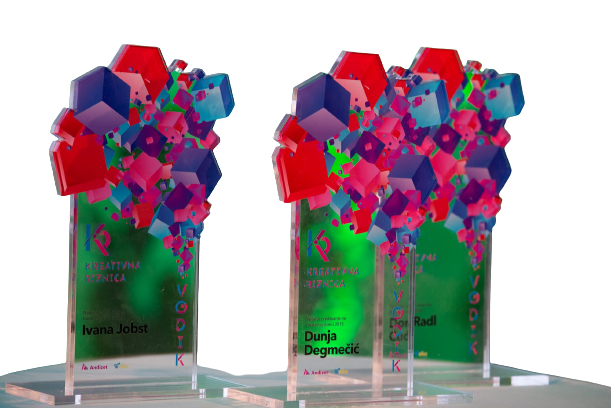 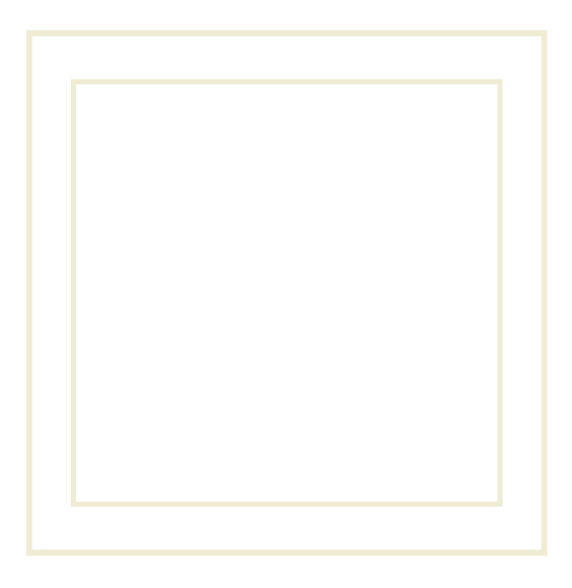 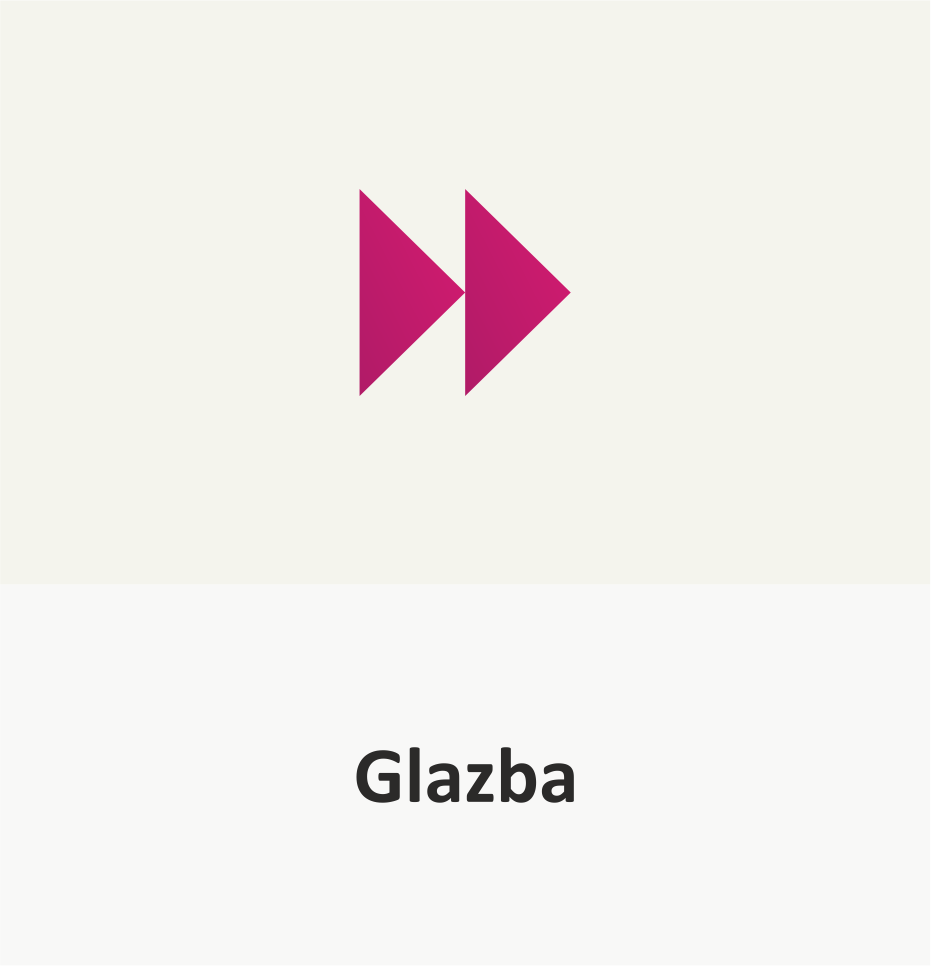 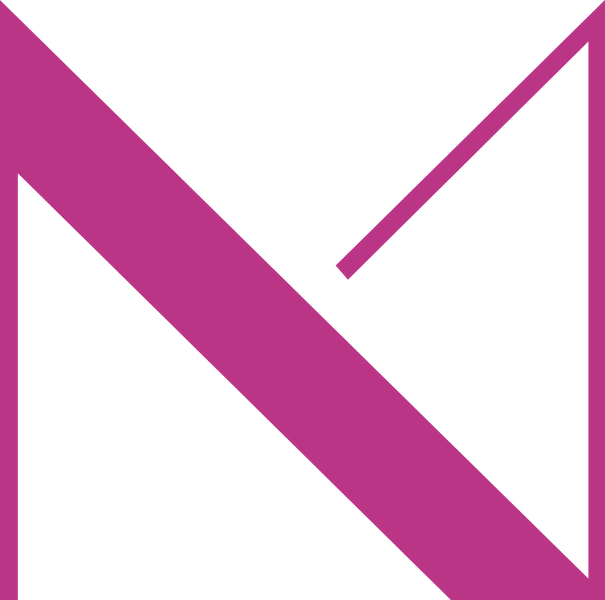 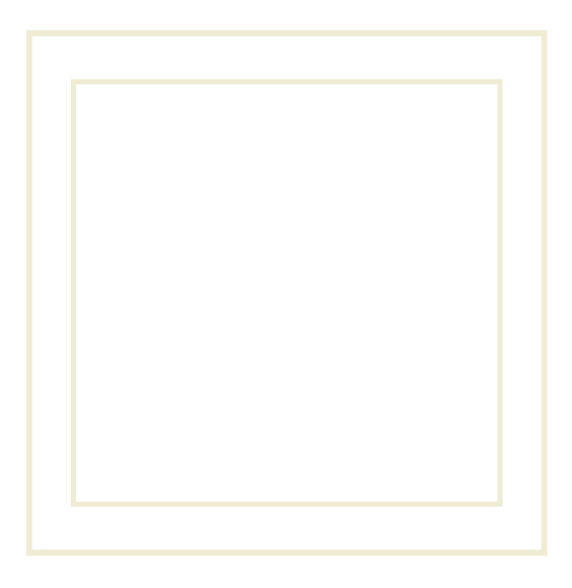 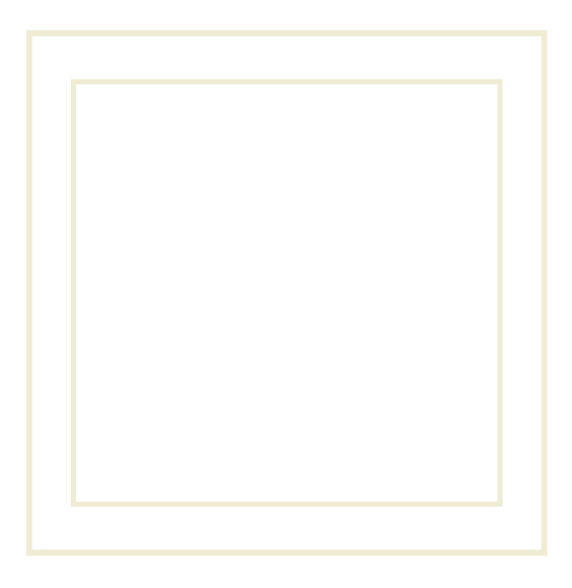 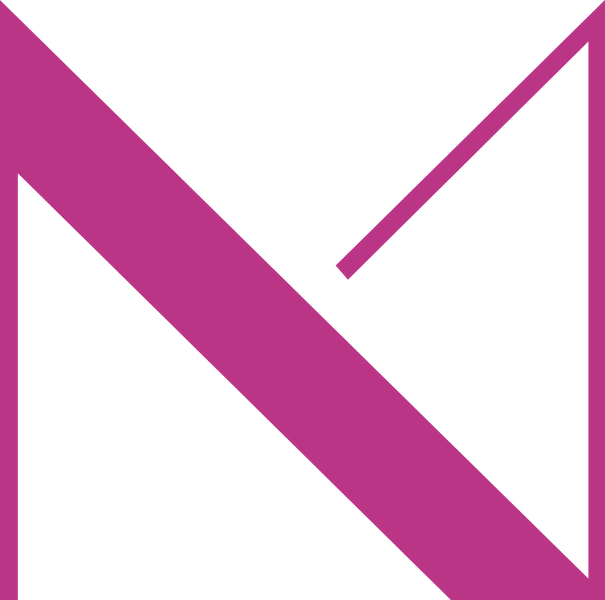 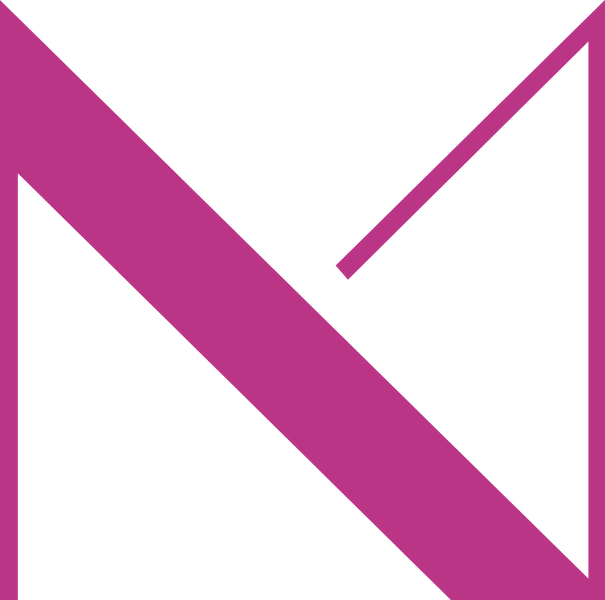 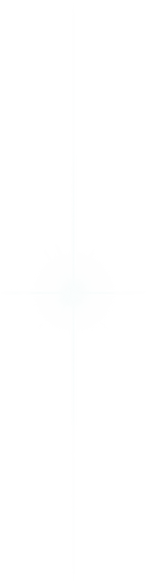 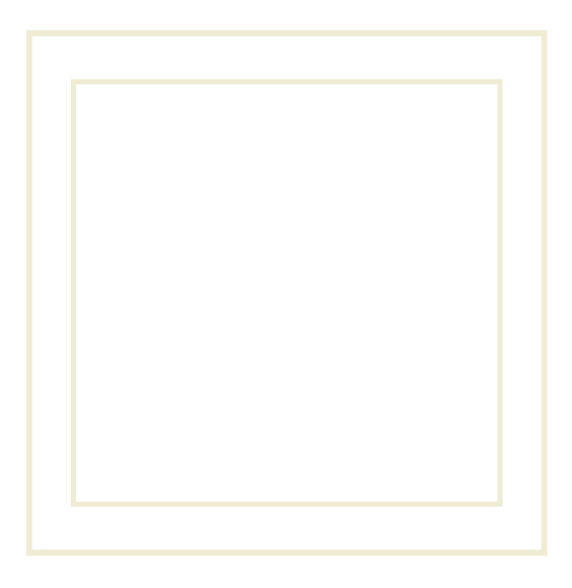 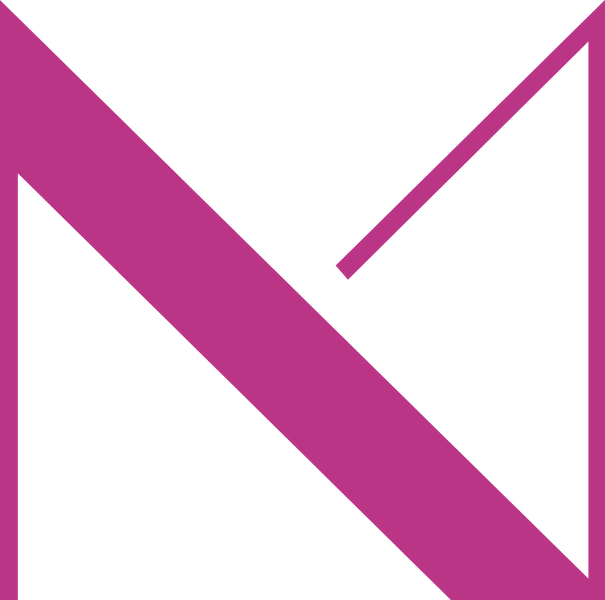 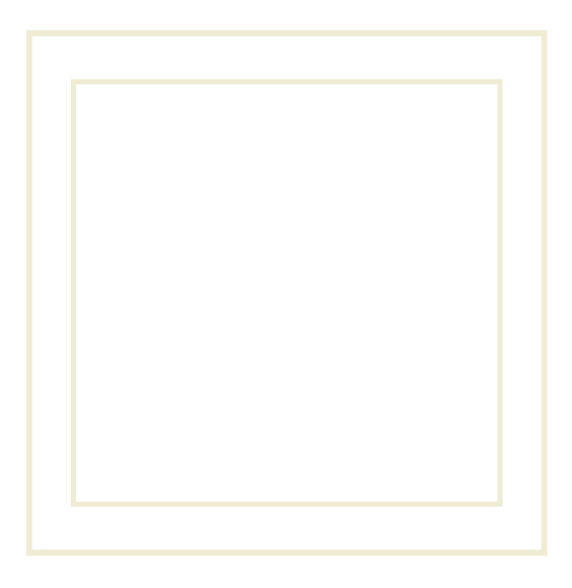 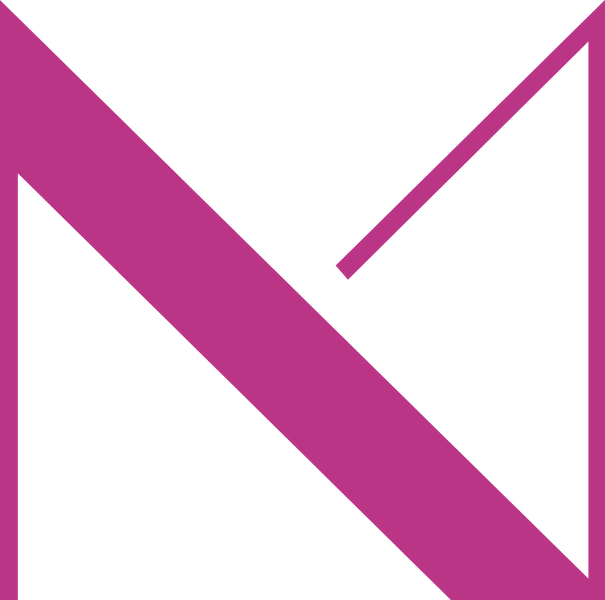 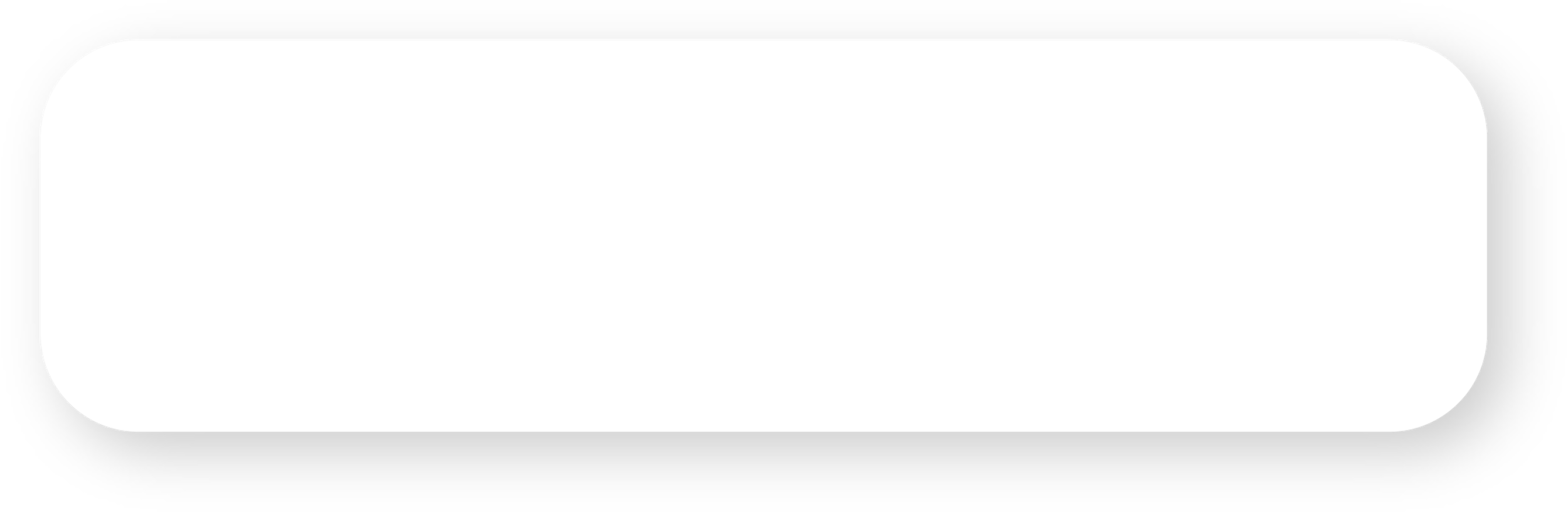 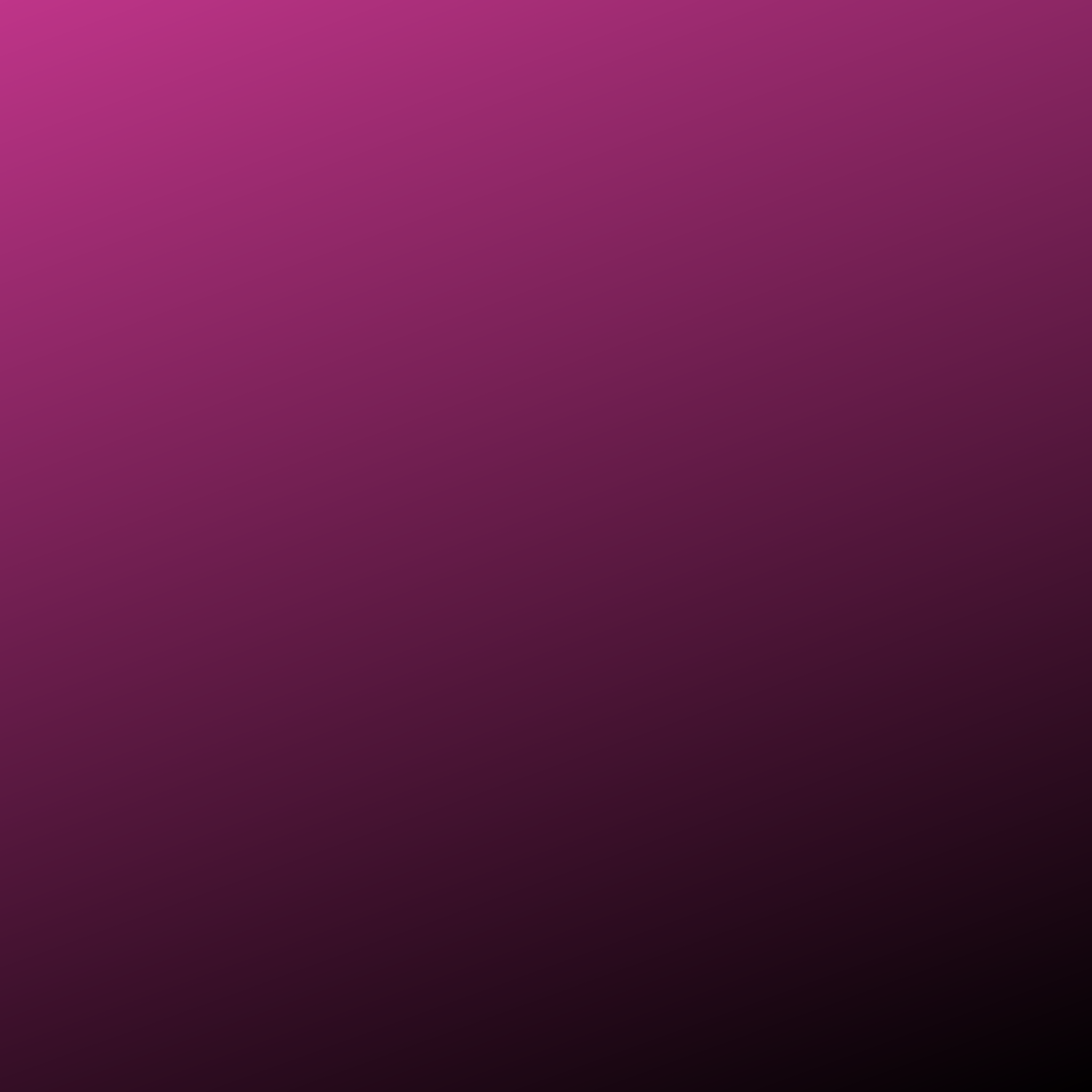 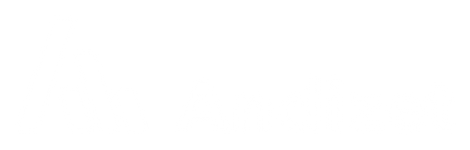 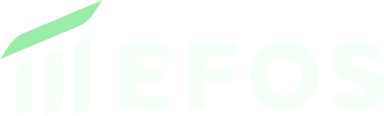 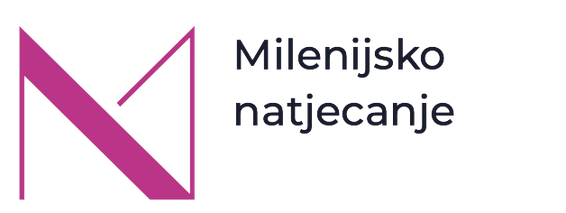 5. Milenijsko natjecanje
iz kreativne industrije
Natjecateljska tema:
GLAGOLJICA
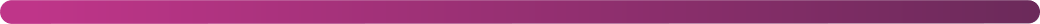 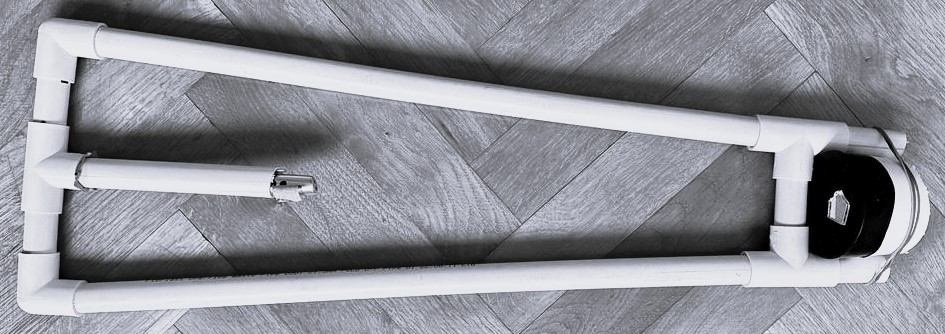 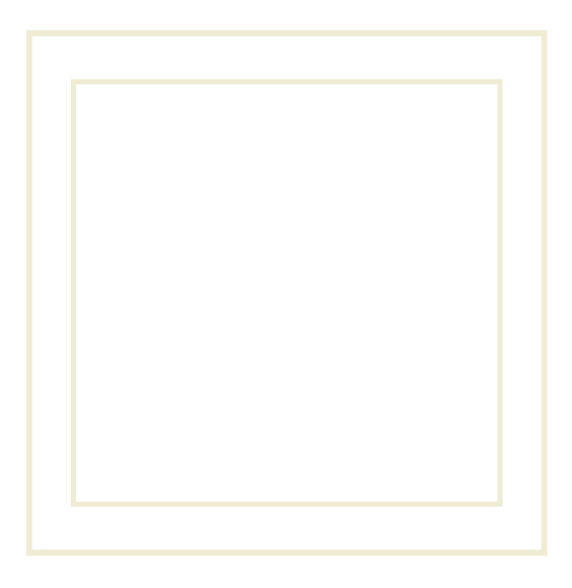 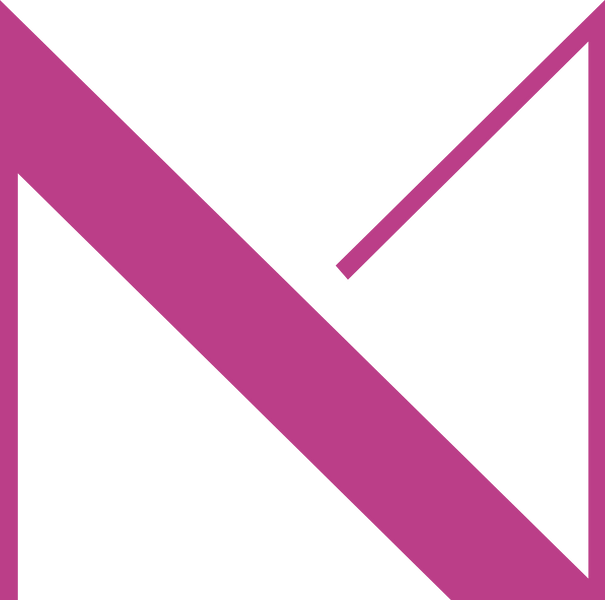 Vokalni vizualizator
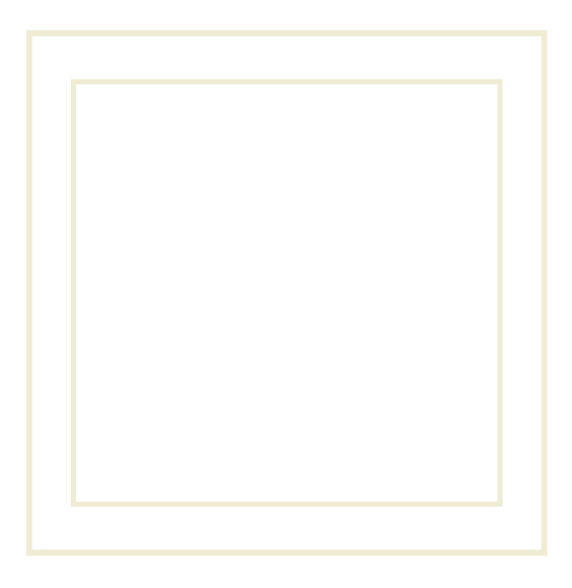 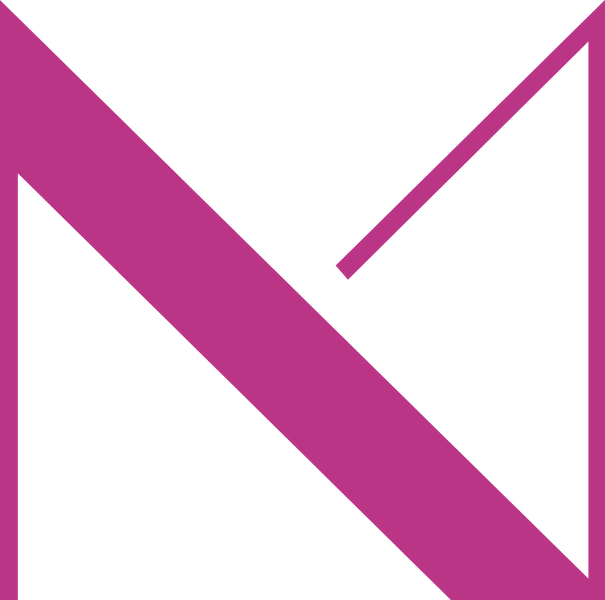 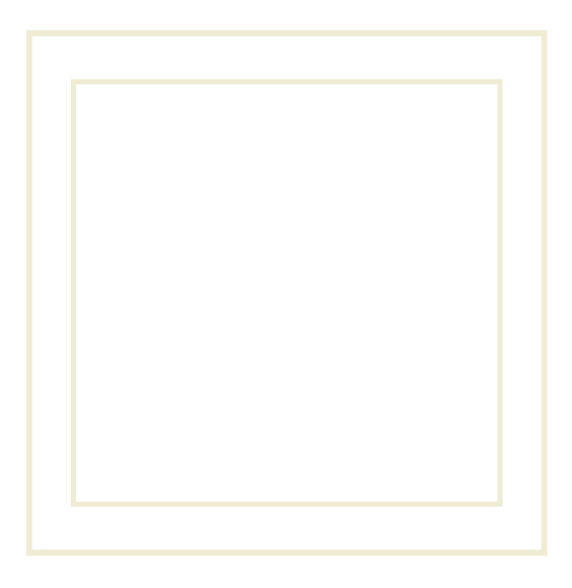 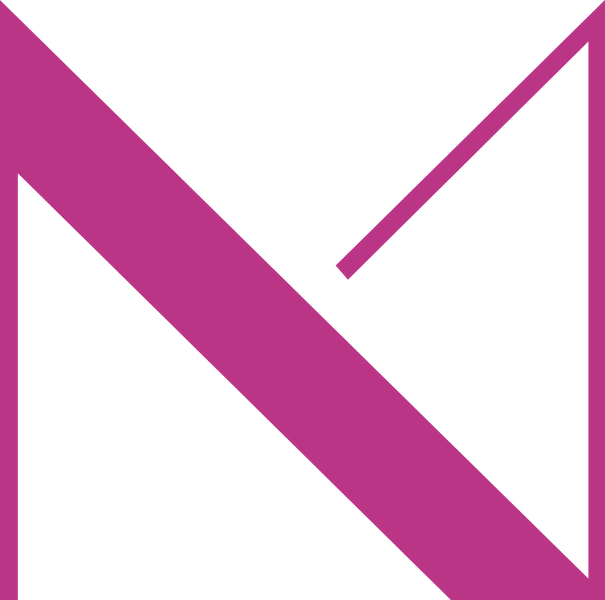 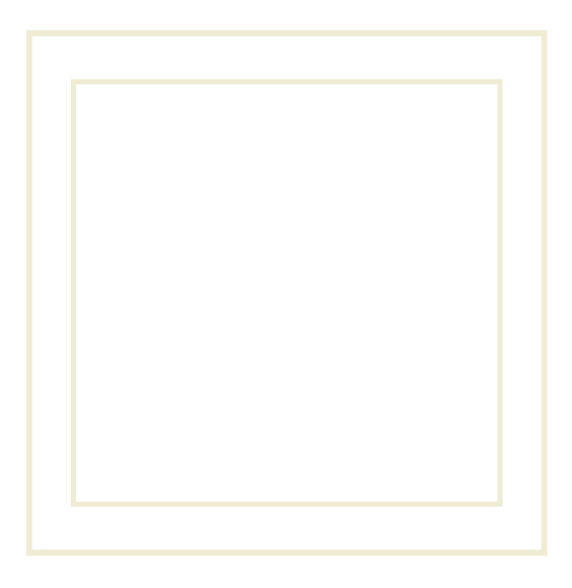 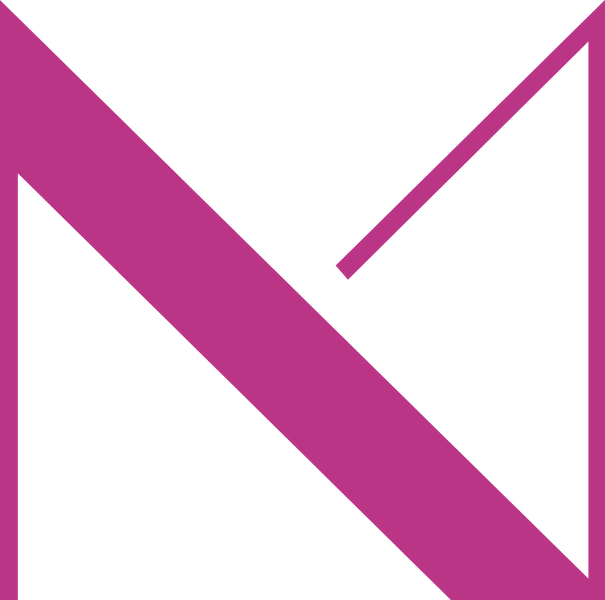 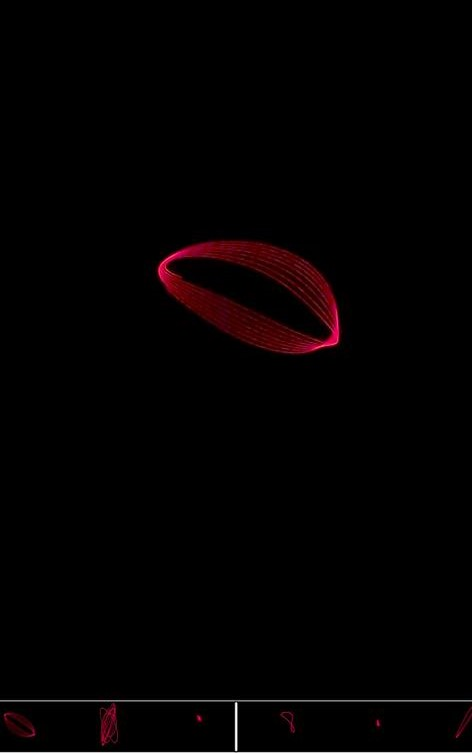 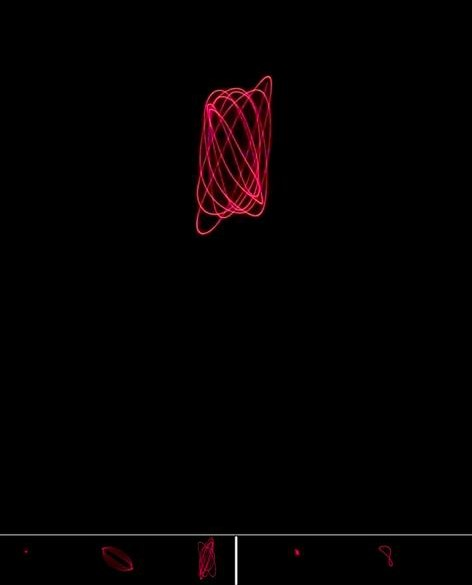 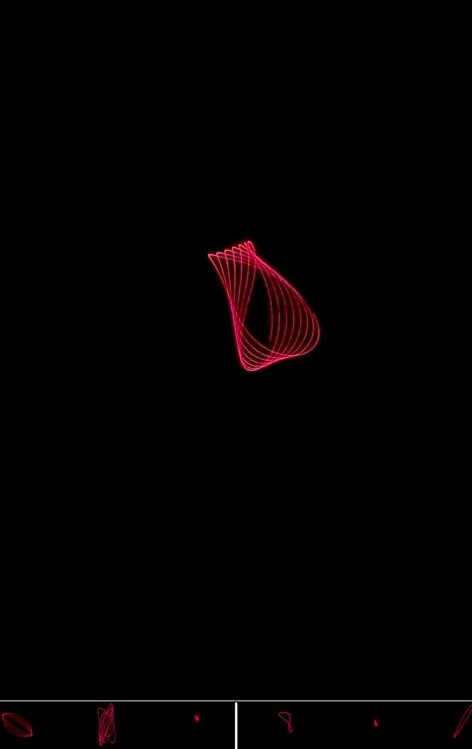 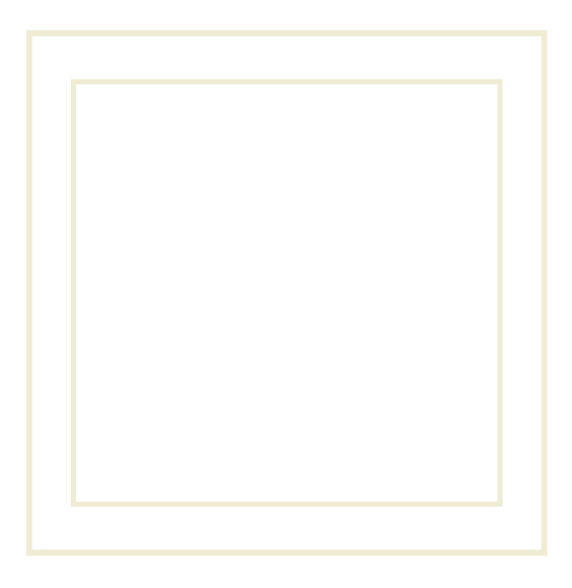 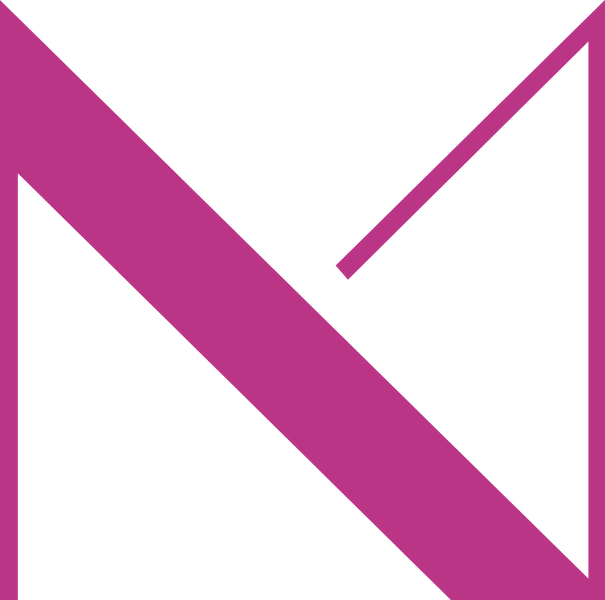 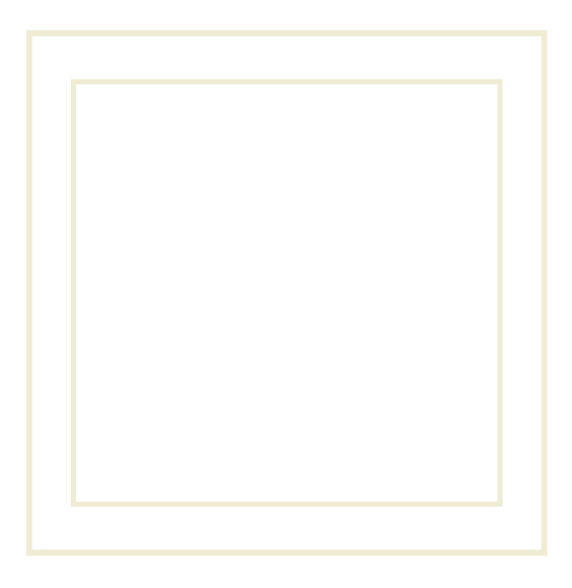 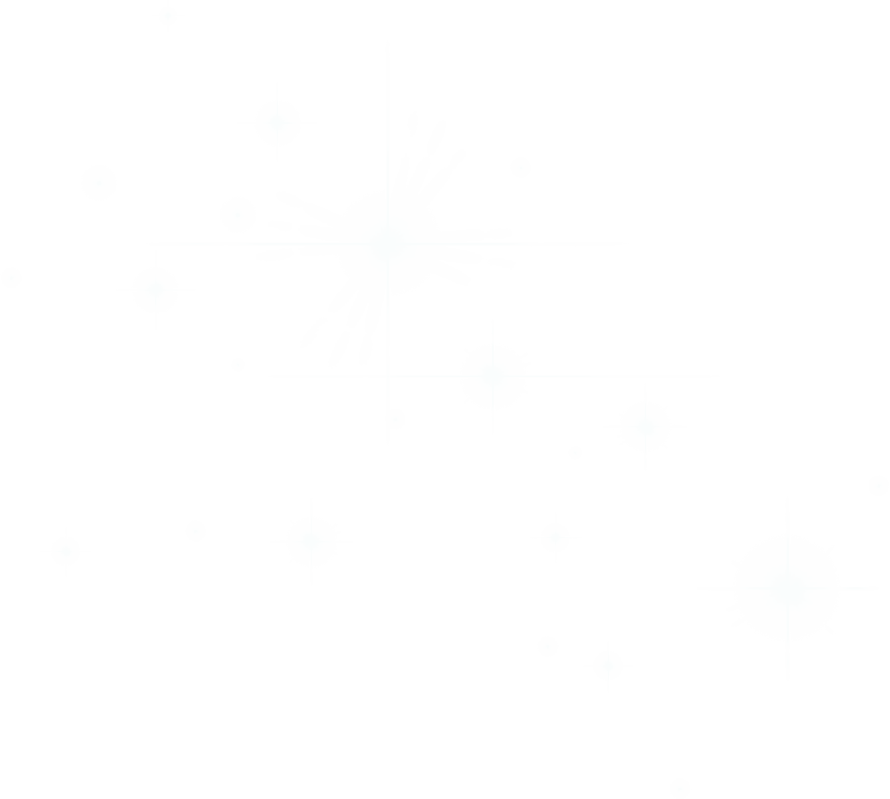 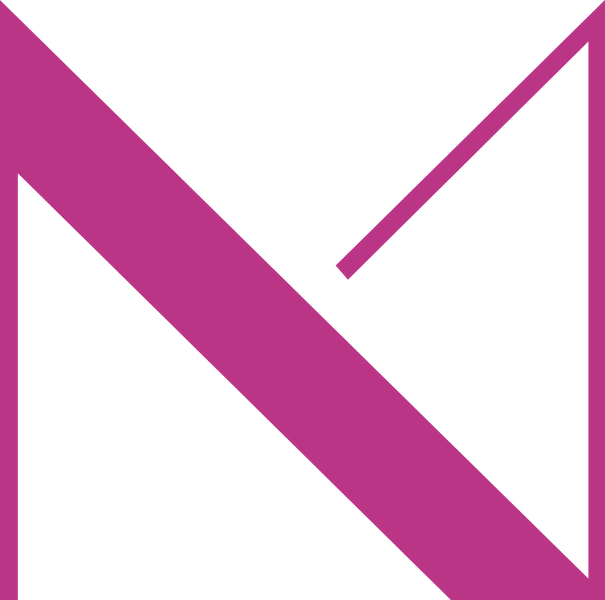 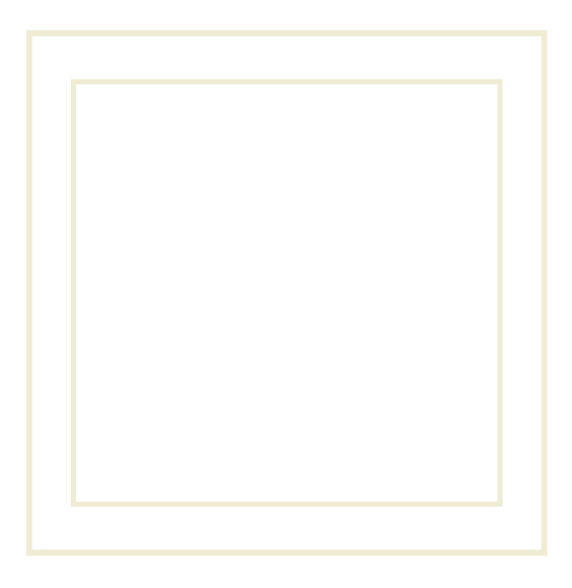 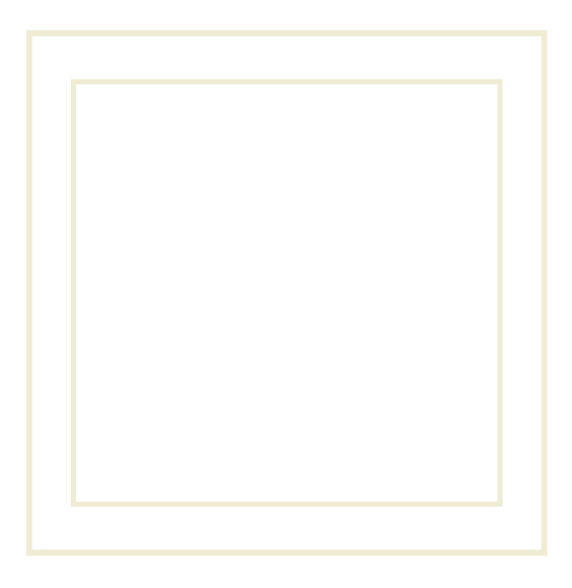 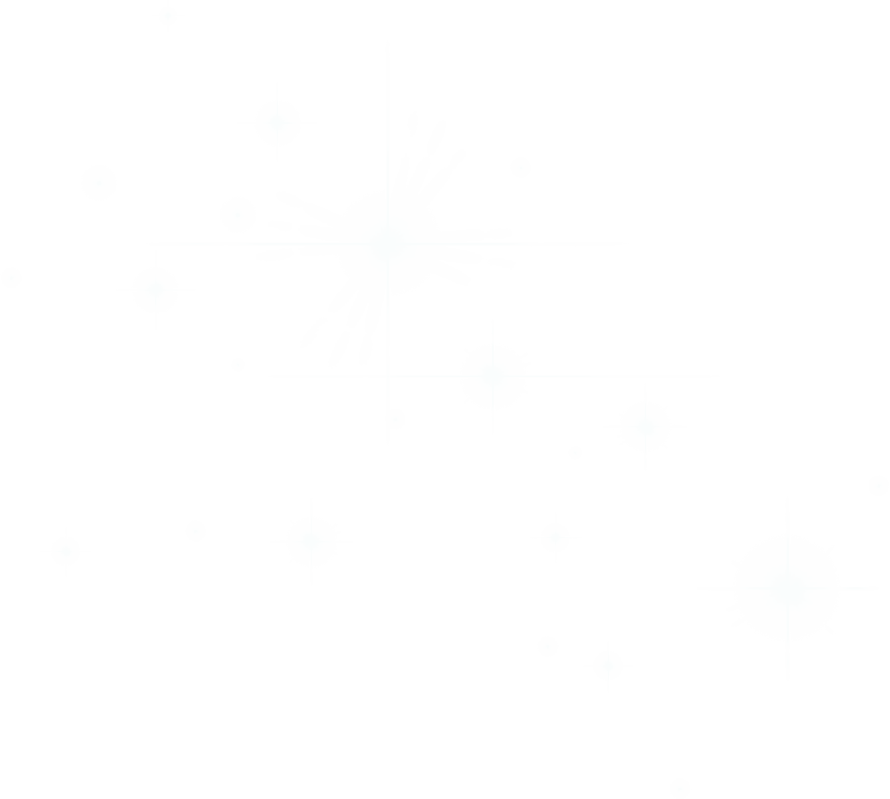 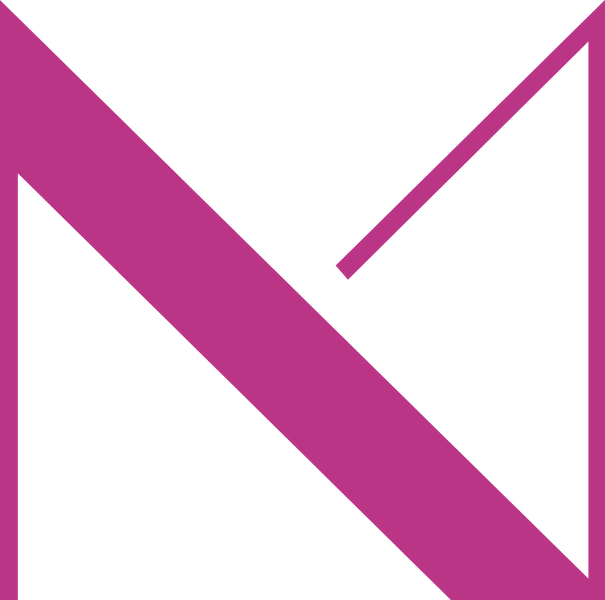 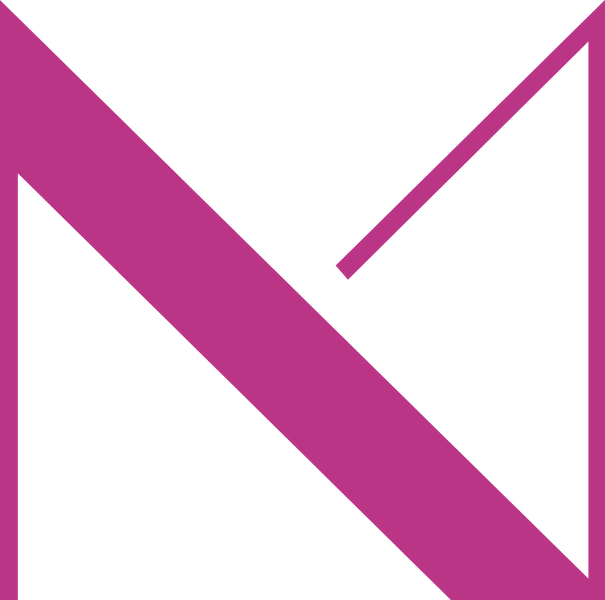 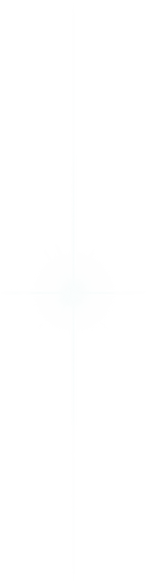 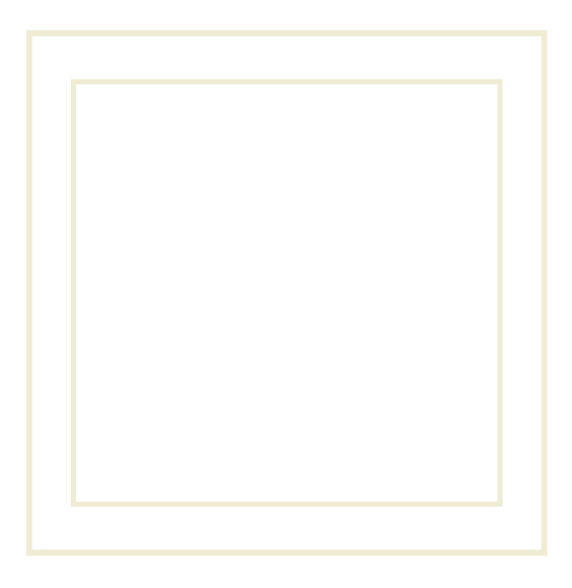 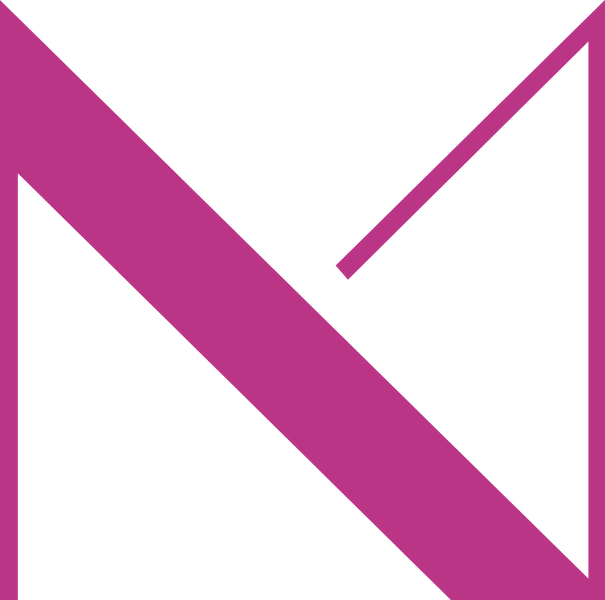 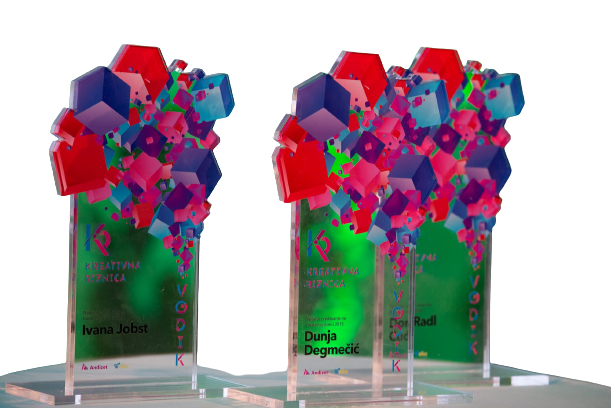 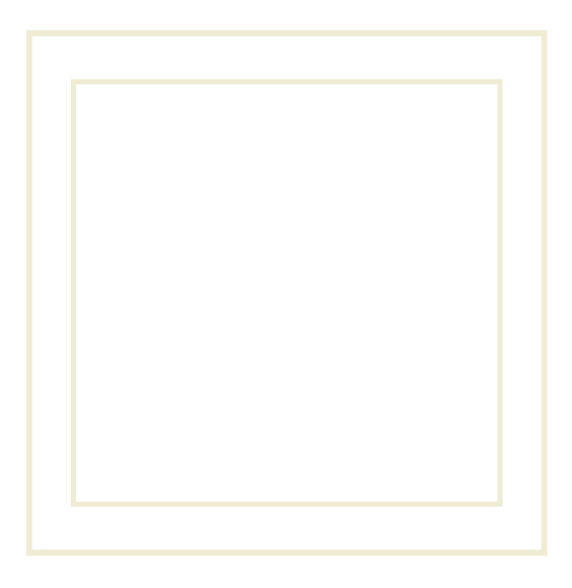 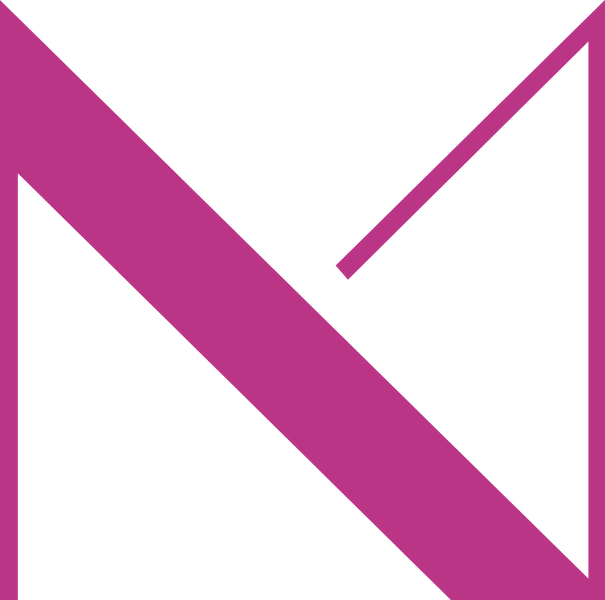 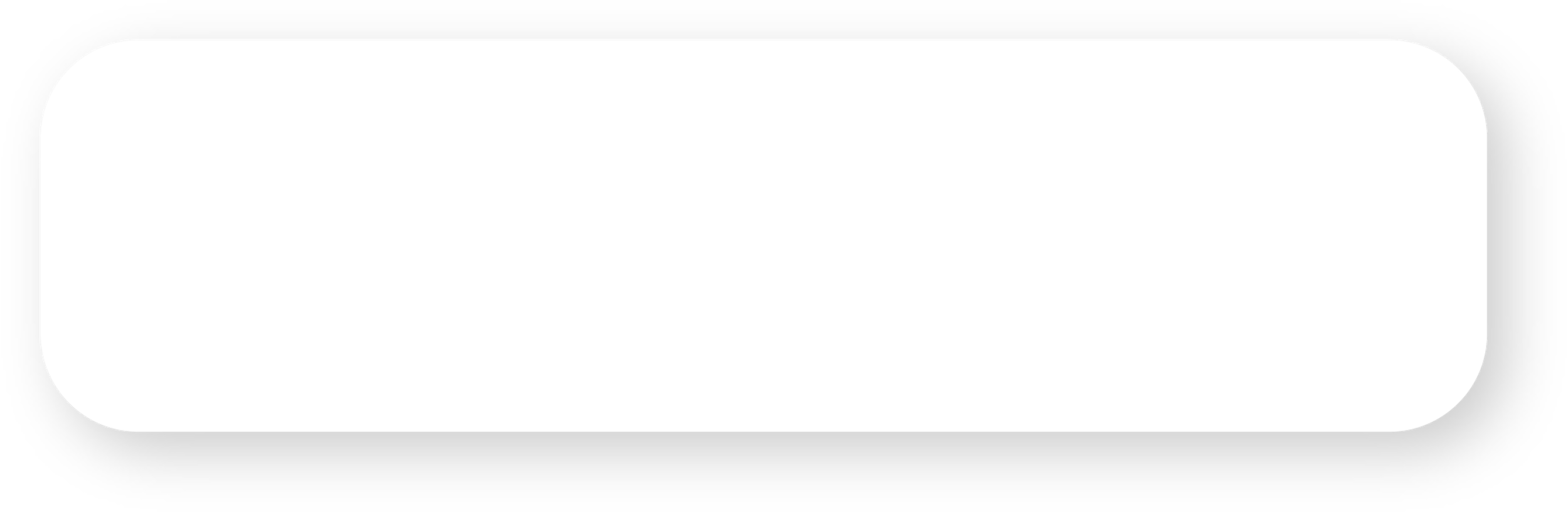 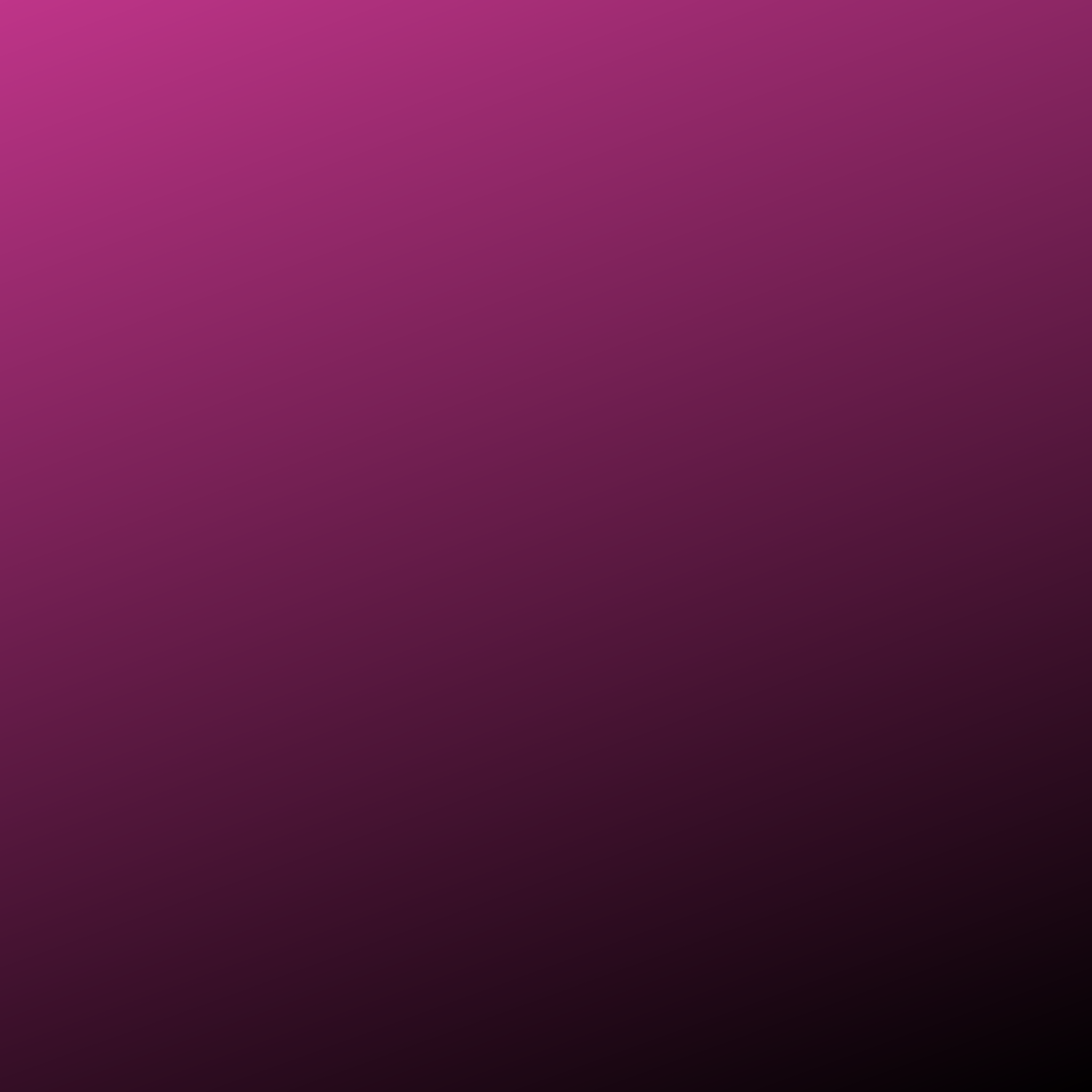 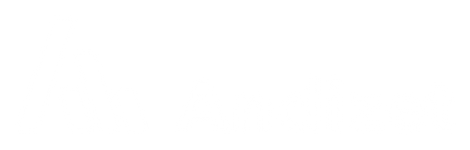 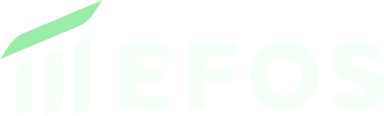 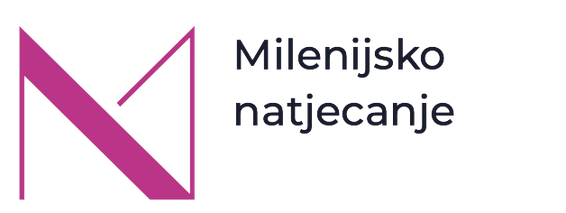 5. Milenijsko natjecanje
iz kreativne industrije
Natjecateljska tema:
GLAGOLJICA
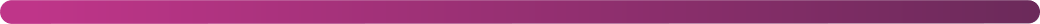 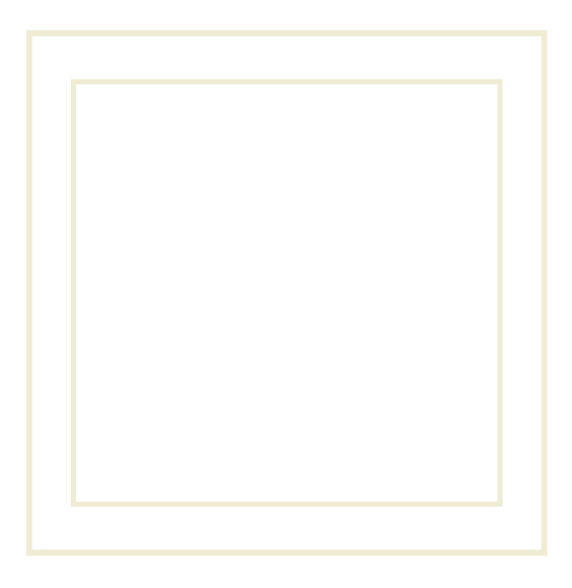 Lissajousove krivulje
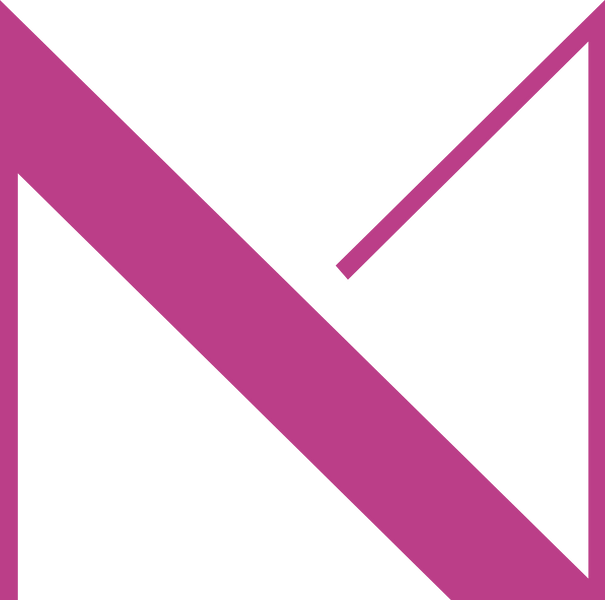 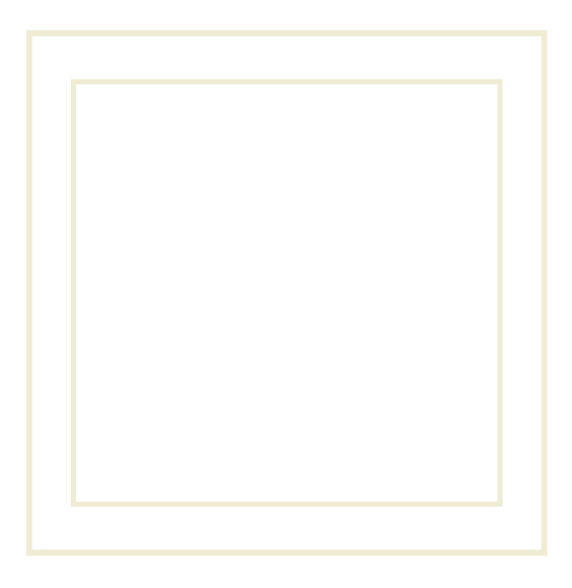 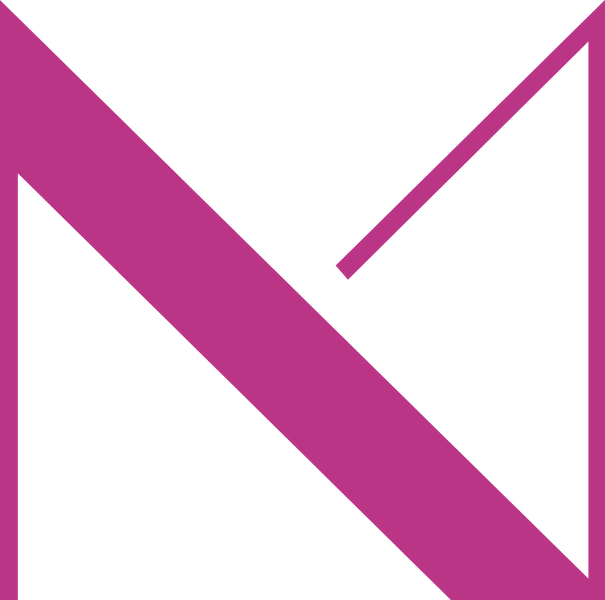 Vizualni zapis nekog glasa, odnosno nekog slova, sa stajališta akustike, biti će prikazan u obliku krivulja tzv. Lissajousovih krivulja.
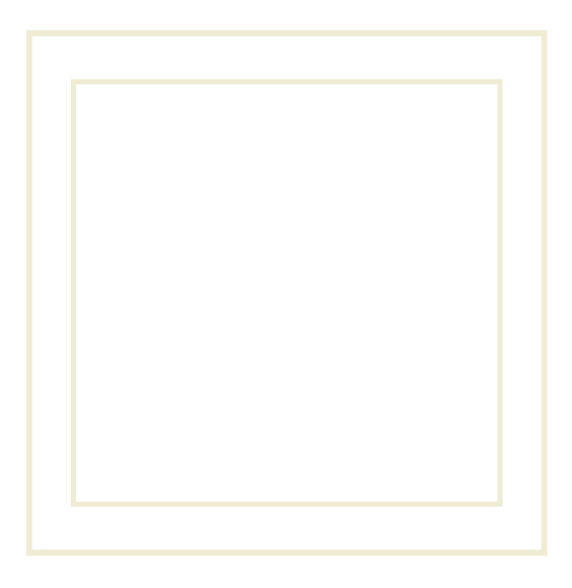 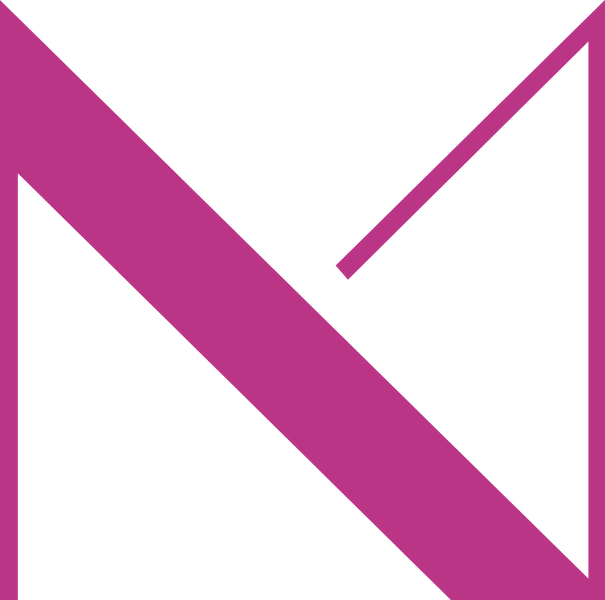 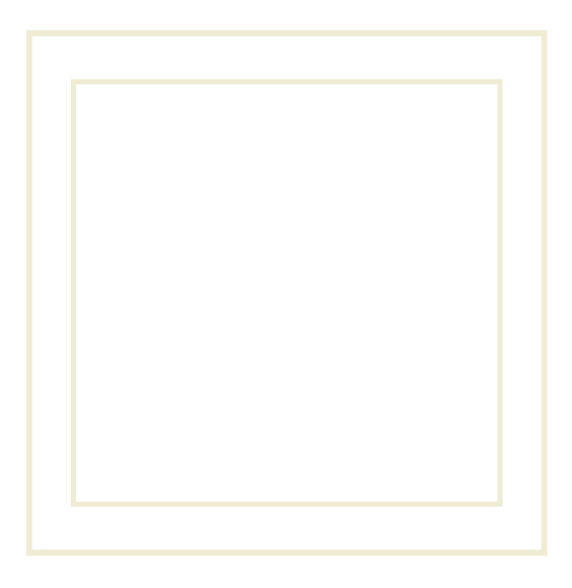 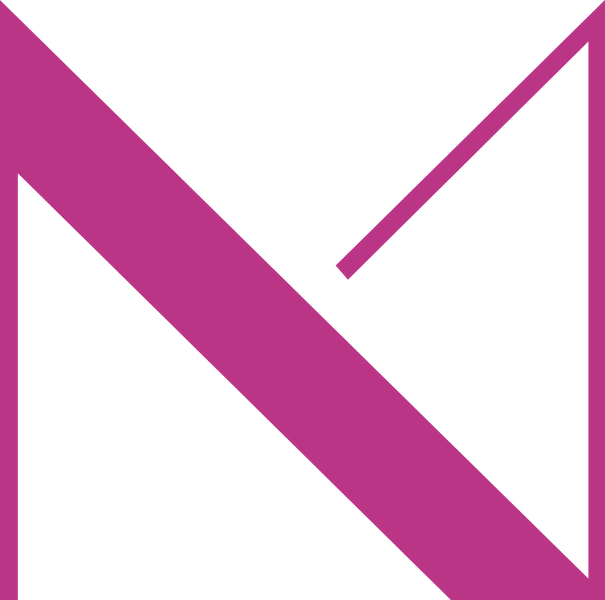 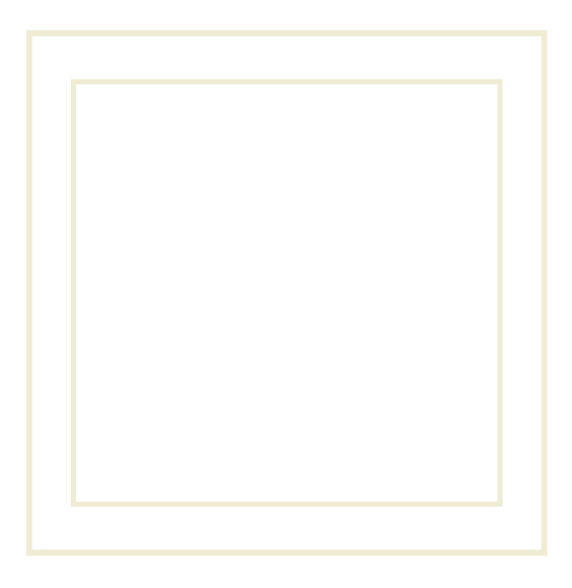 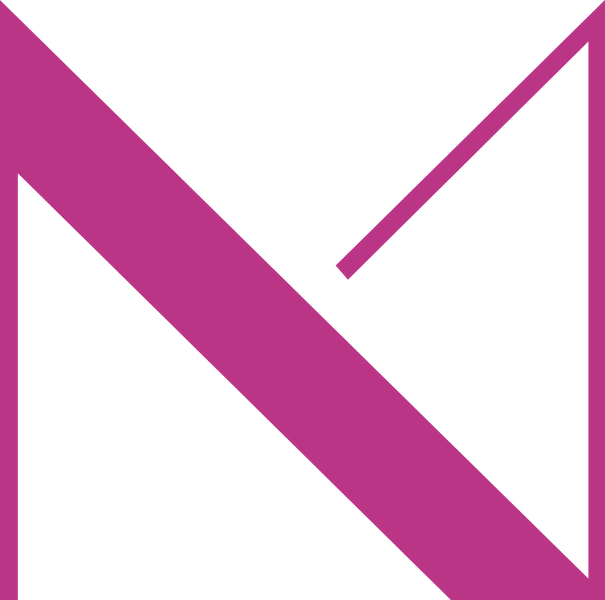 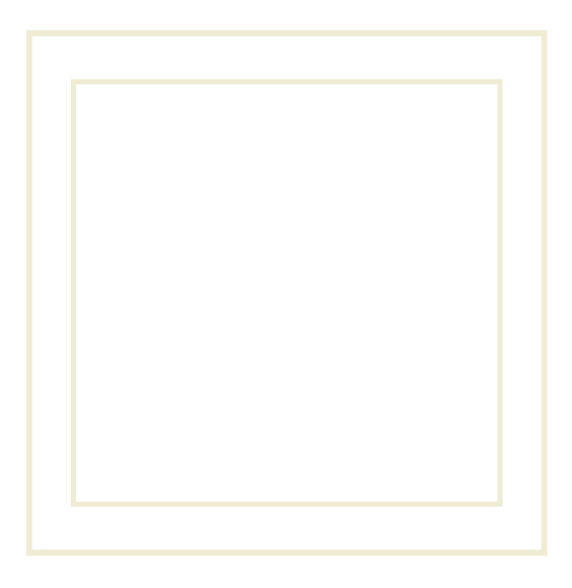 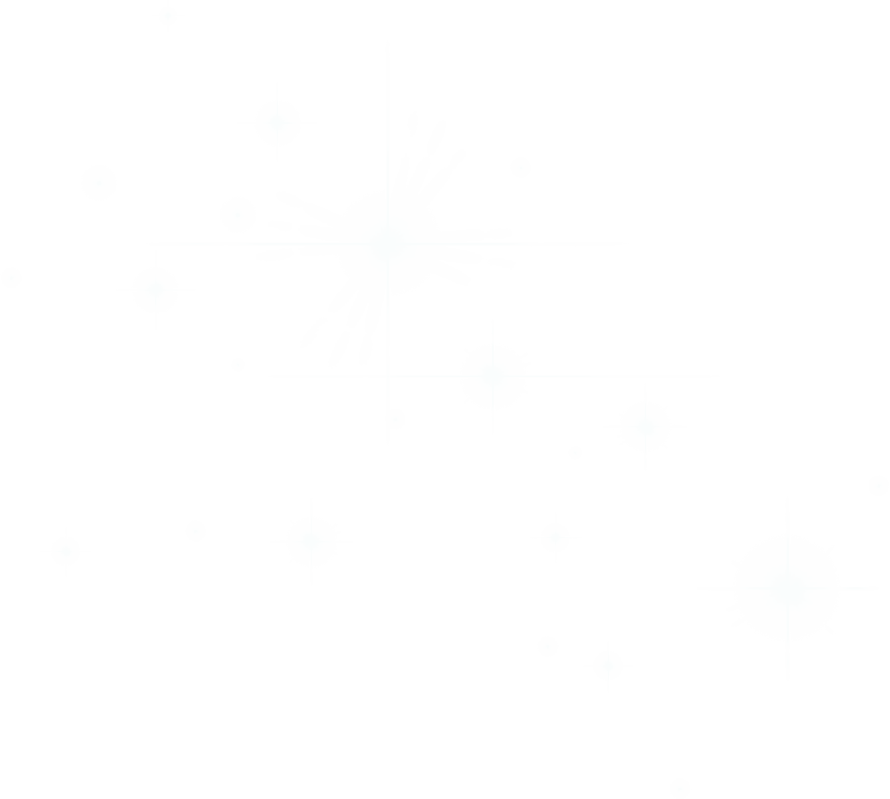 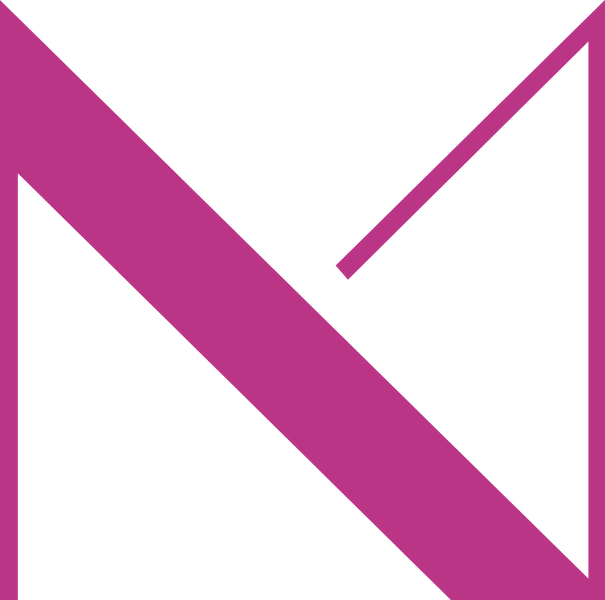 Vokalni vizualizator_funkcionalnost.mp4
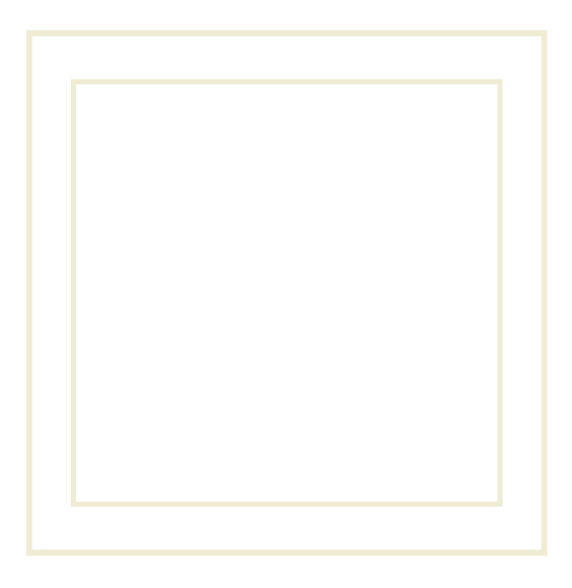 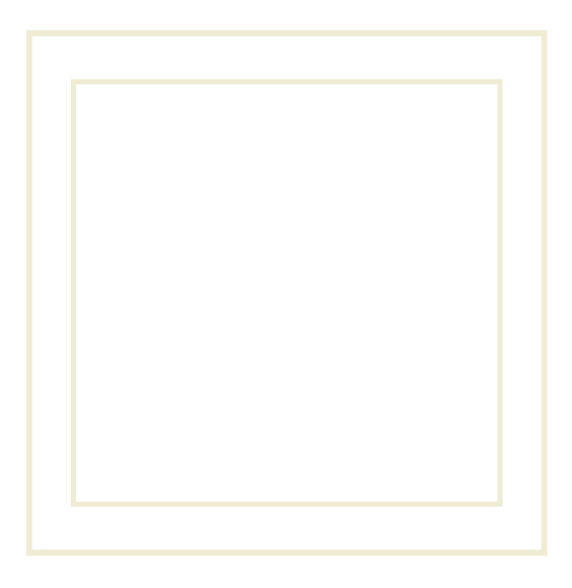 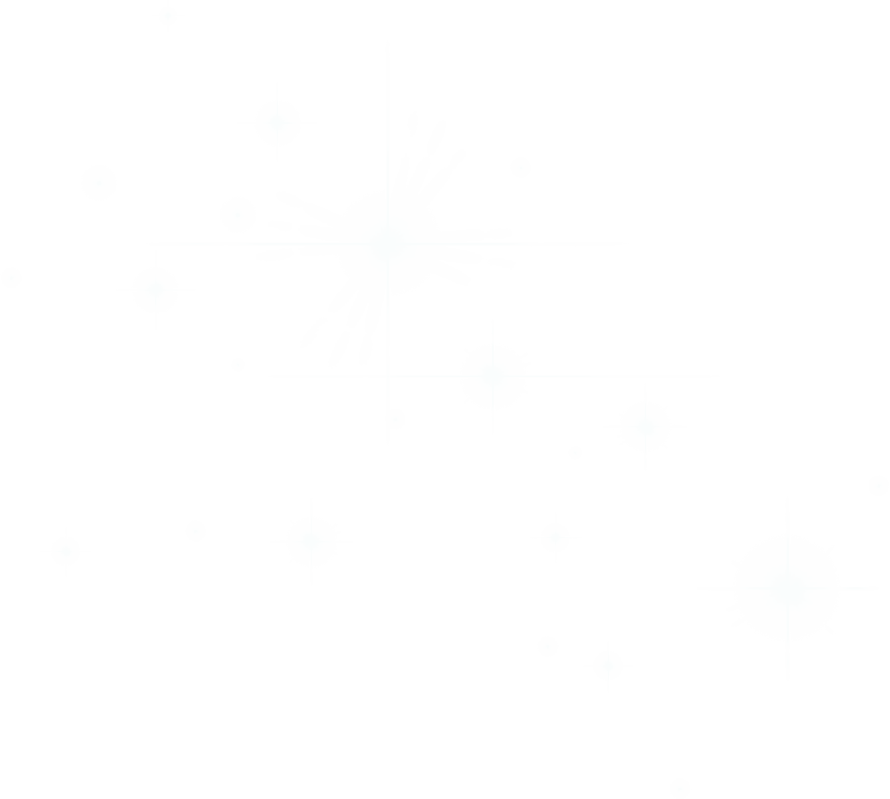 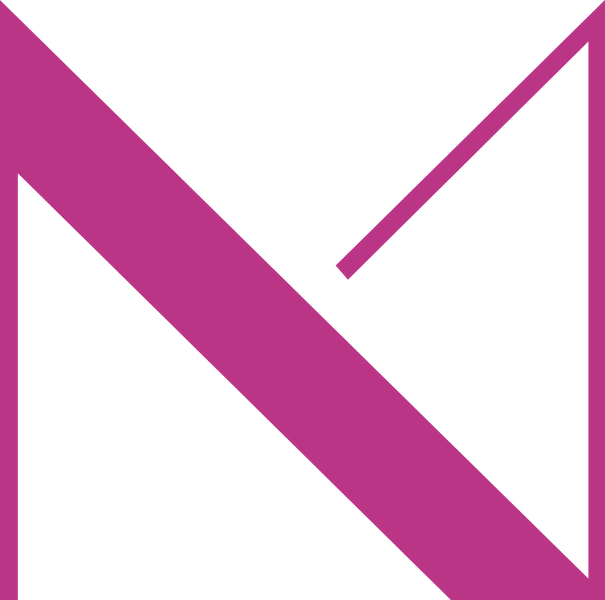 Glas vizualno_Lissajousove krivulje1.mp4
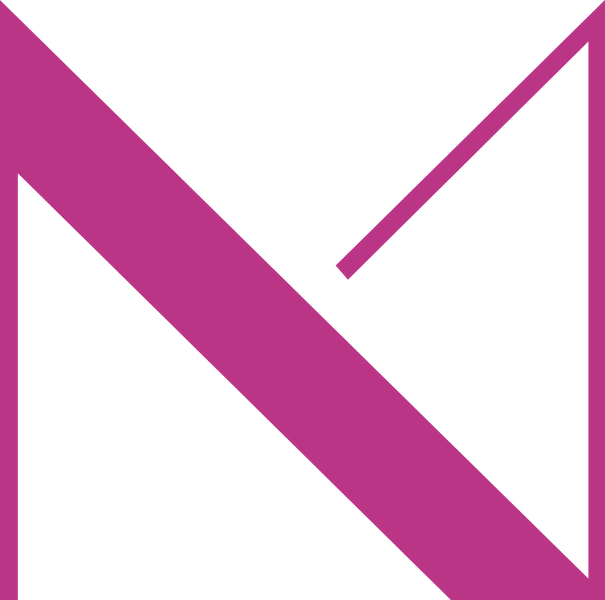 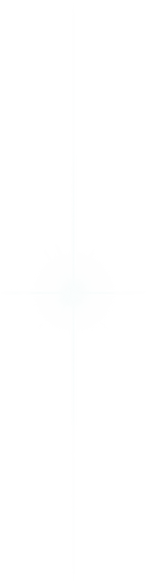 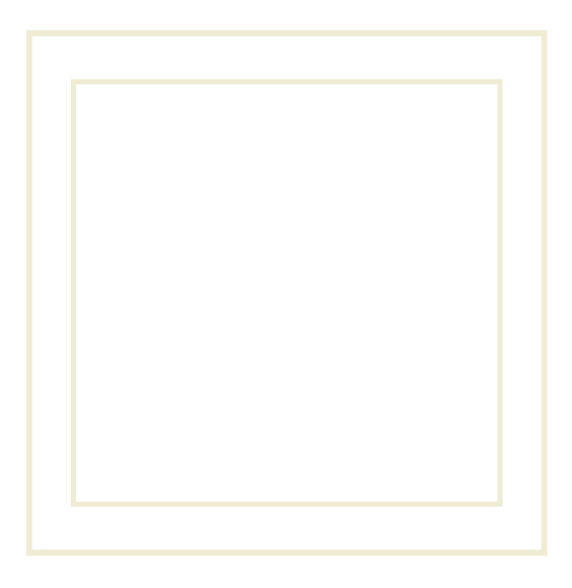 Glas vizualno_Lissajousove krivulje2.mp4
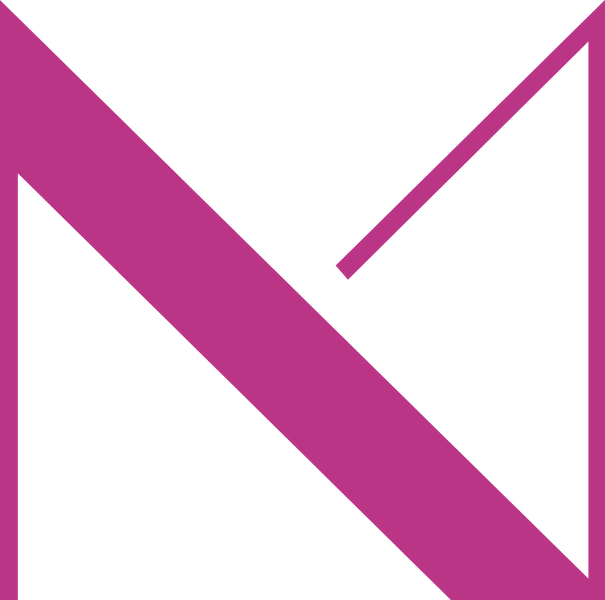 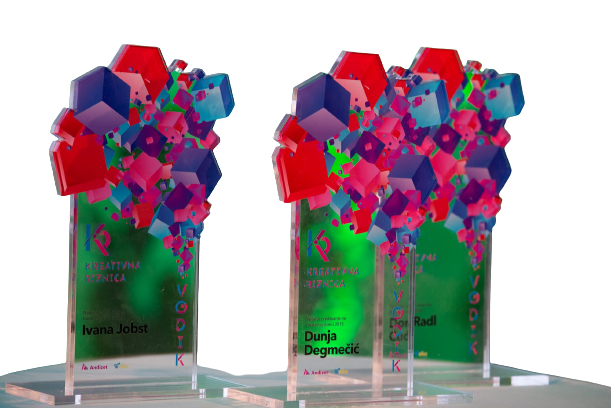 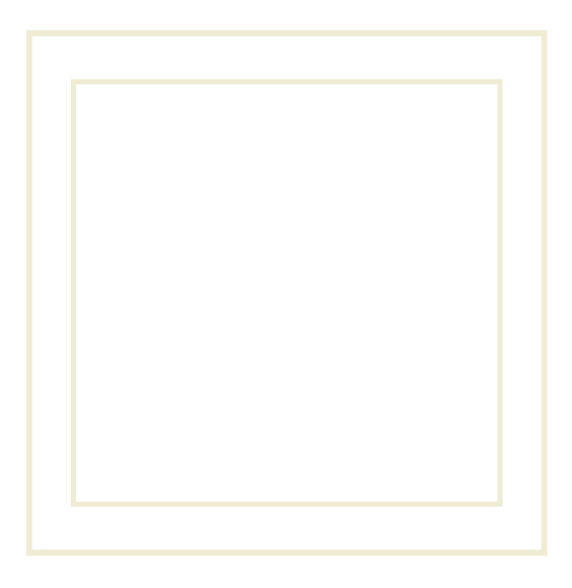 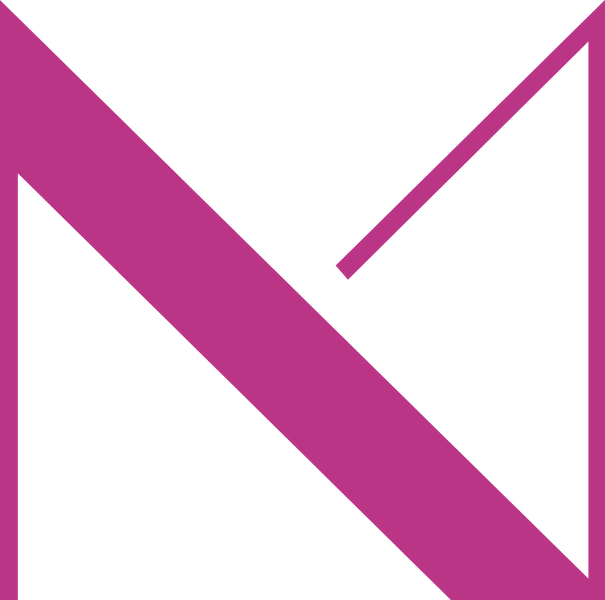